РОЗВИТОК КРИТИЧНОГО МИСЛЕННЯ 
УЧНІВ ПОЧАТКОВОЇ ШКОЛИ
ФОРМИ РОБОТИ ВЧИТЕЛІВ ПРИ ПРОВЕДЕННІ ВІДКРИТИХ УРОКІВ ПІД ЧАС МІСЯЧНИКА ПЕДАГОГІЧНОЇ МАЙСТЕРНОСТІ
ЗНВР Лук’яненко В.І.
УРОК ПРИРОДОЗНАВСТВА В  1 КЛАСІ НА ТЕМУ:
 «МІНІ – ПРОЕКТ «ДОМАШНІ УЛЮБЛЕНЦІ: 
СОБАКИ – НАШІ ВІРНІ ДРУЗІ» 
ВЧИТЕЛЬ ЛЕВДЕР ОЛЕНА ГРИГОРІВНА
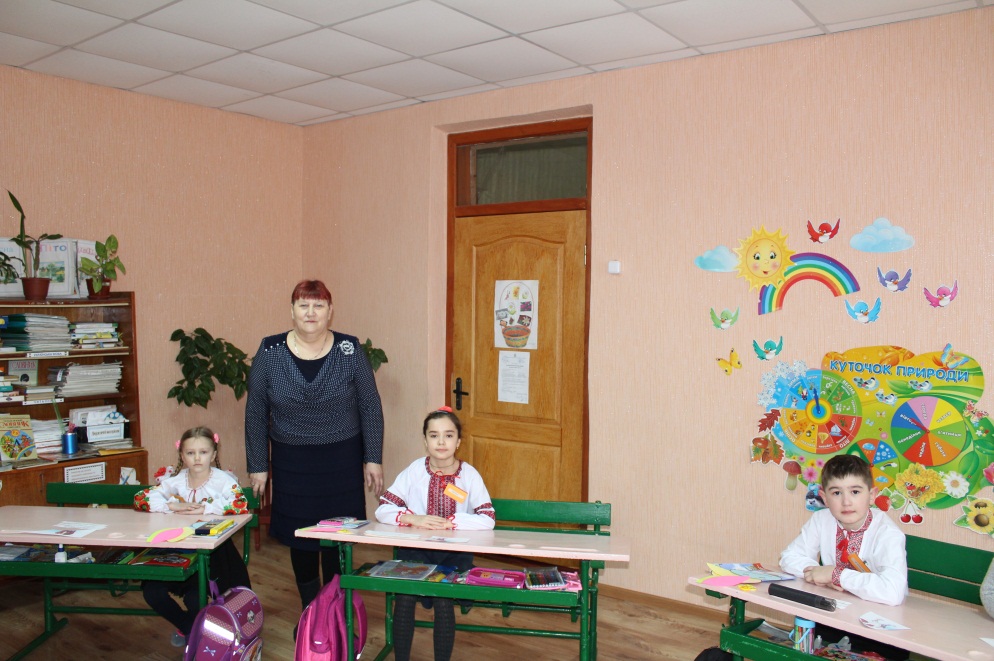 ВІТАННЯ . ОРГАНІЗАЦІЯ УЧНІВ
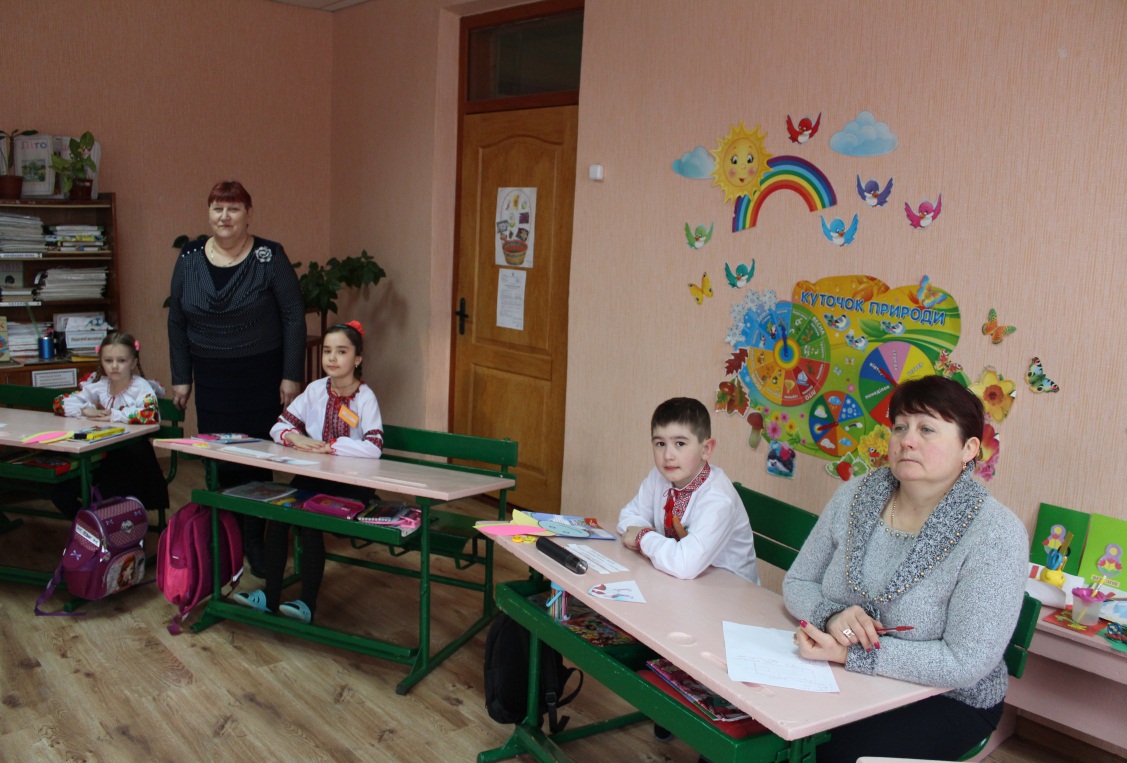 УРОК ПРИРОДОЗНАВСТВА В  1 КЛАСІ НА ТЕМУ:
 «МІНІ – ПРОЕКТ «ДОМАШНІ УЛЮБЛЕНЦІ: 
СОБАКИ – НАШІ ВІРНІ ДРУЗІ» 
ВЧИТЕЛЬ ЛЕВДЕР ОЛЕНА ГРИГОРІВНА
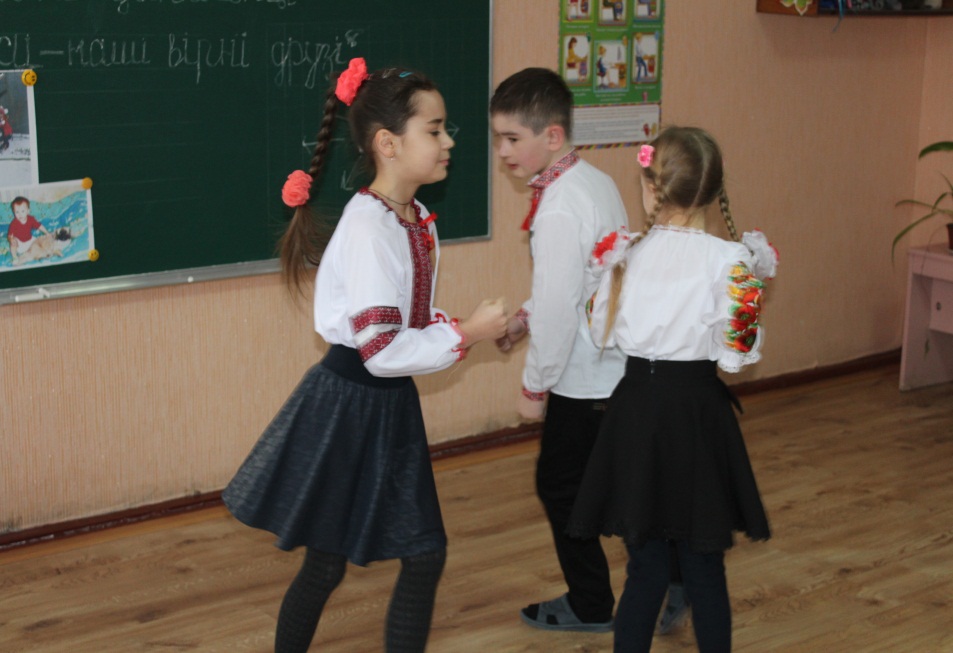 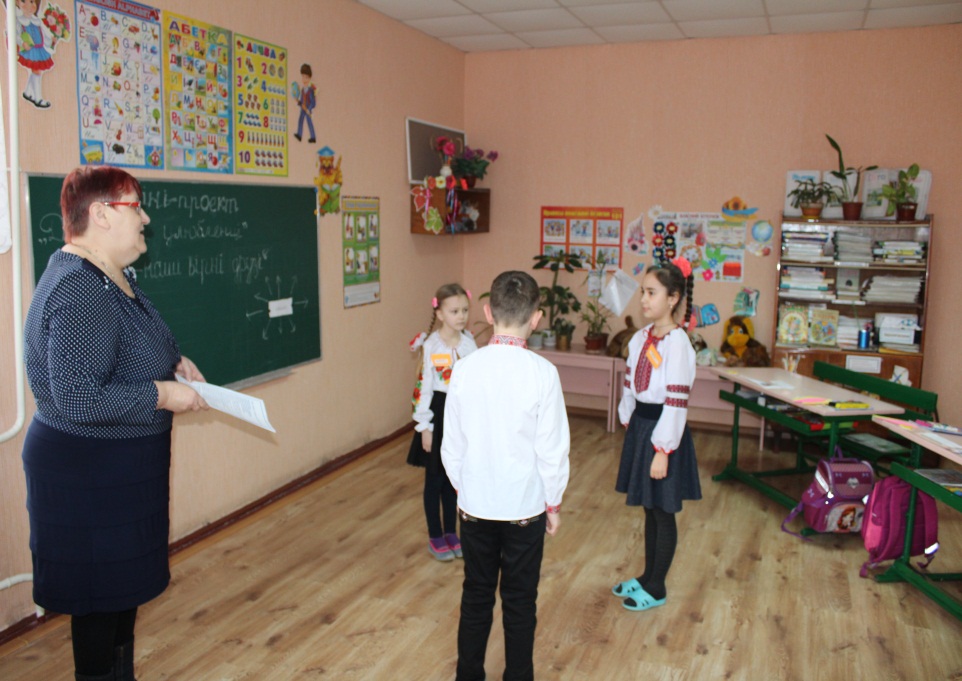 Р
Е
Ф
Л
Е
К
С
І
Я
РАНКОВІ ЗУСТРІЧІ
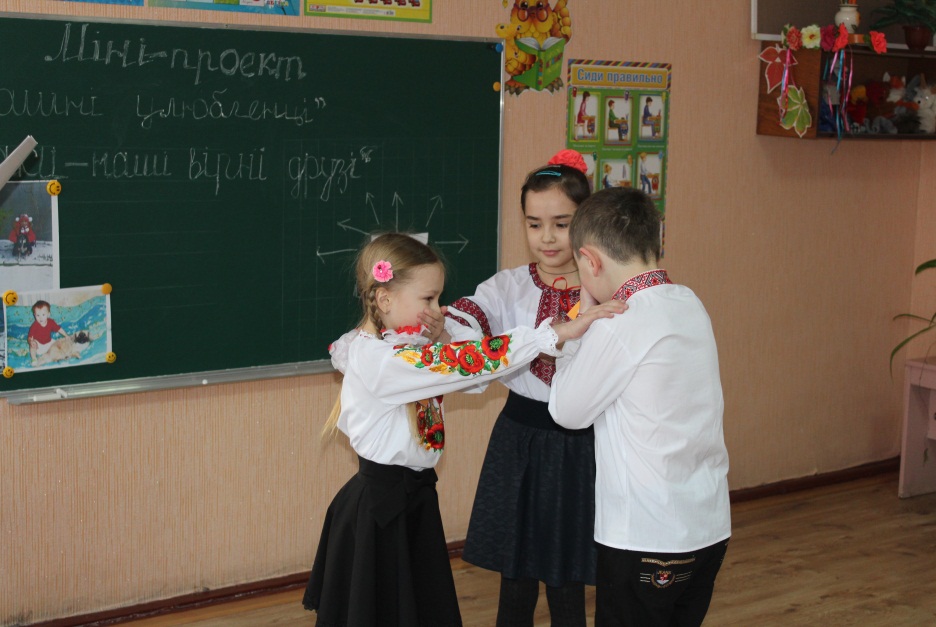 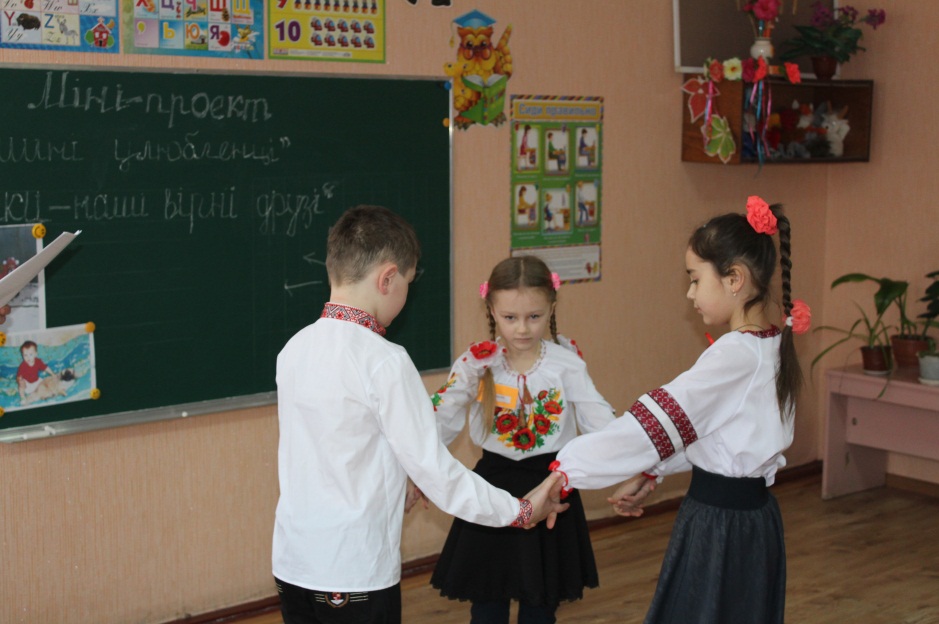 «ВСІ 

  МИ

 РА -
ЗОМ»
УРОК ПРИРОДОЗНАВСТВА В  1 КЛАСІ НА ТЕМУ:
 «МІНІ – ПРОЕКТ «ДОМАШНІ УЛЮБЛЕНЦІ: 
СОБАКИ – НАШІ ВІРНІ ДРУЗІ» 
ВЧИТЕЛЬ ЛЕВДЕР ОЛЕНА ГРИГОРІВНА
ЗАГАДКИ ПРО СОБАК
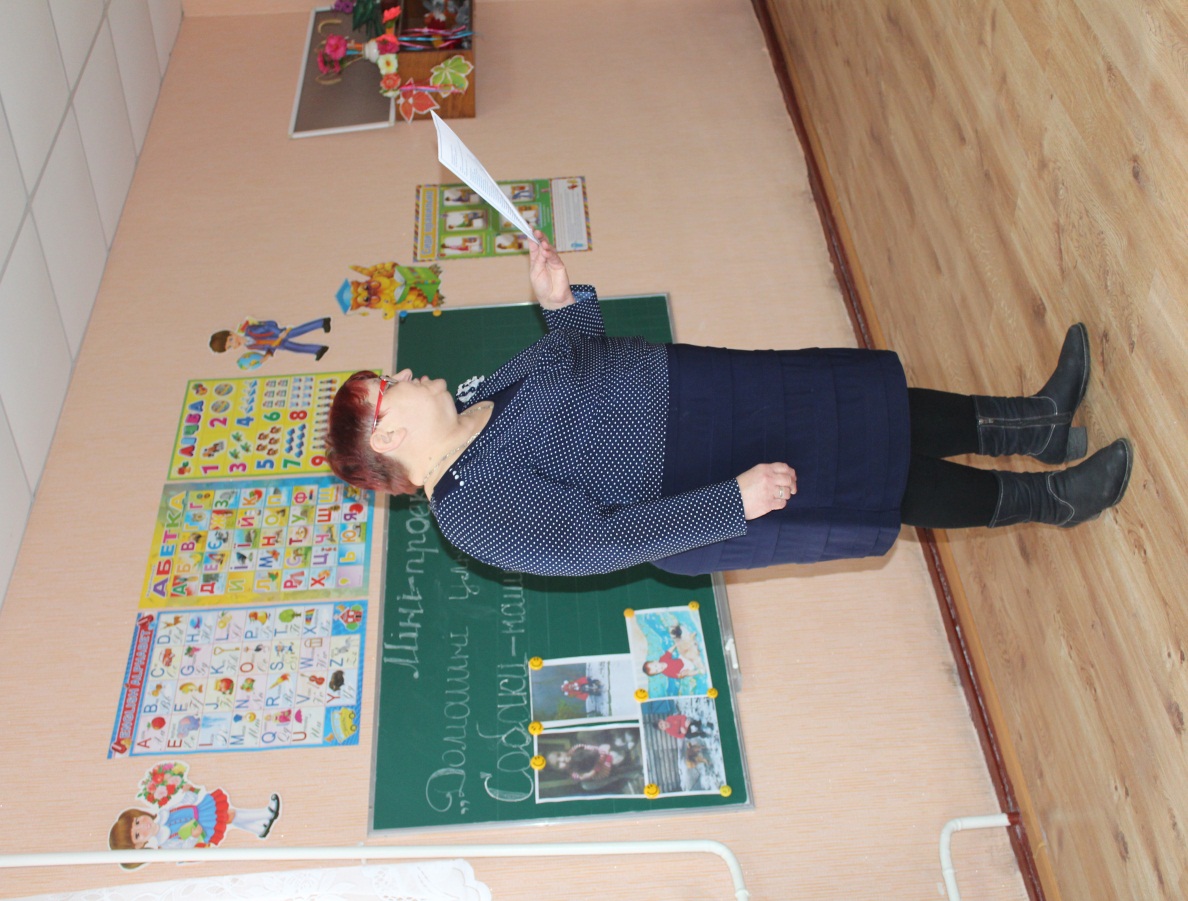 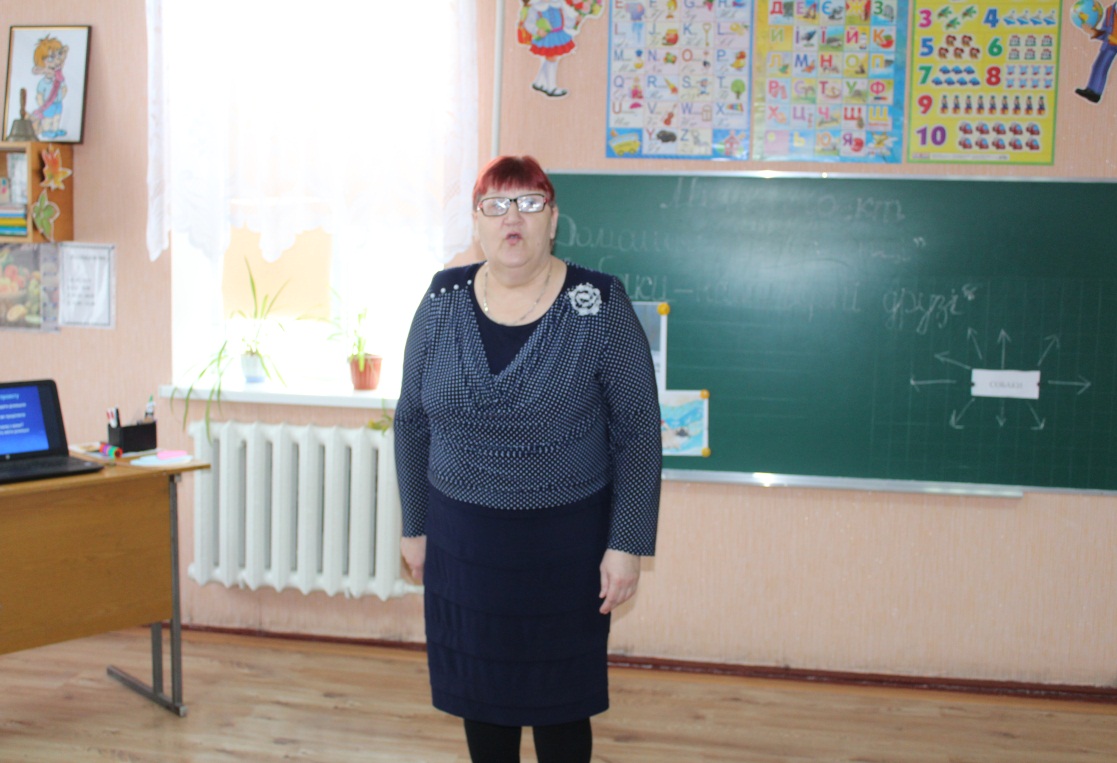 АКТУАЛІЗАЦІЯ ОПОРНИХ ЗНАНЬ
УРОК ПРИРОДОЗНАВСТВА В  1 КЛАСІ НА ТЕМУ:
 «МІНІ – ПРОЕКТ «ДОМАШНІ УЛЮБЛЕНЦІ: 
СОБАКИ – НАШІ ВІРНІ ДРУЗІ» 
ВЧИТЕЛЬ ЛЕВДЕР ОЛЕНА ГРИГОРІВНА
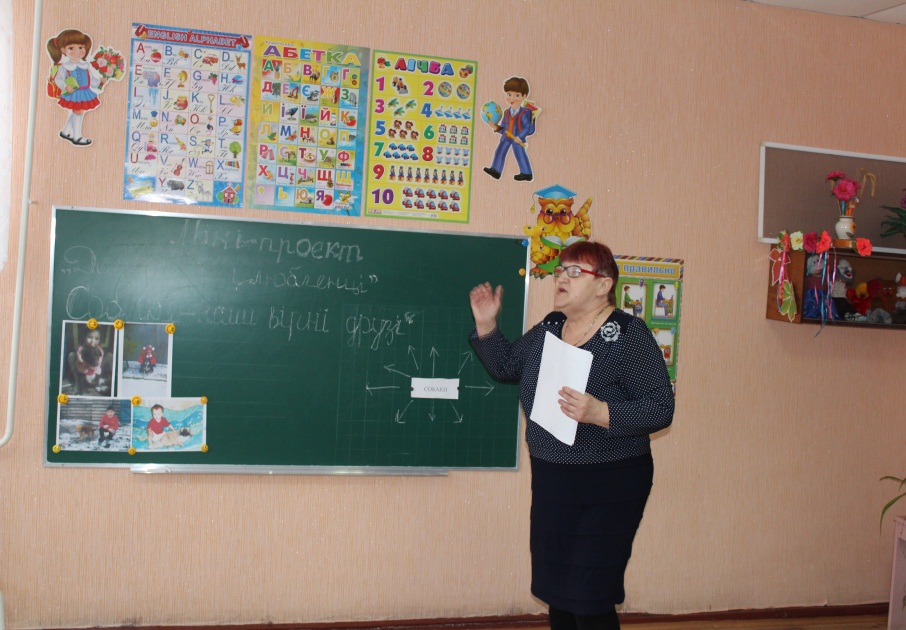 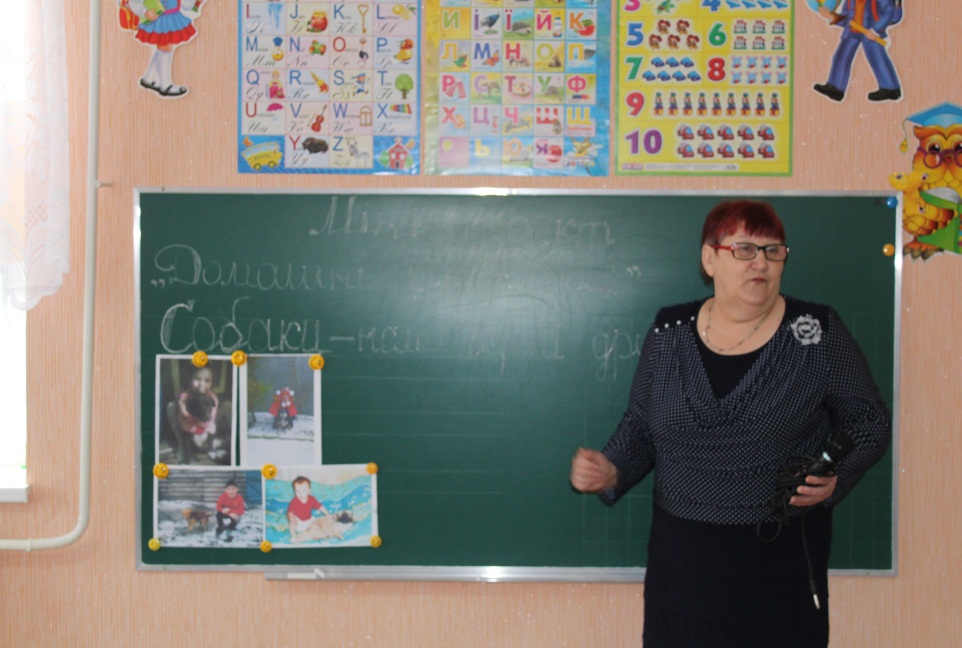 П
І
Д
Г
О
Т
О
В
К
А
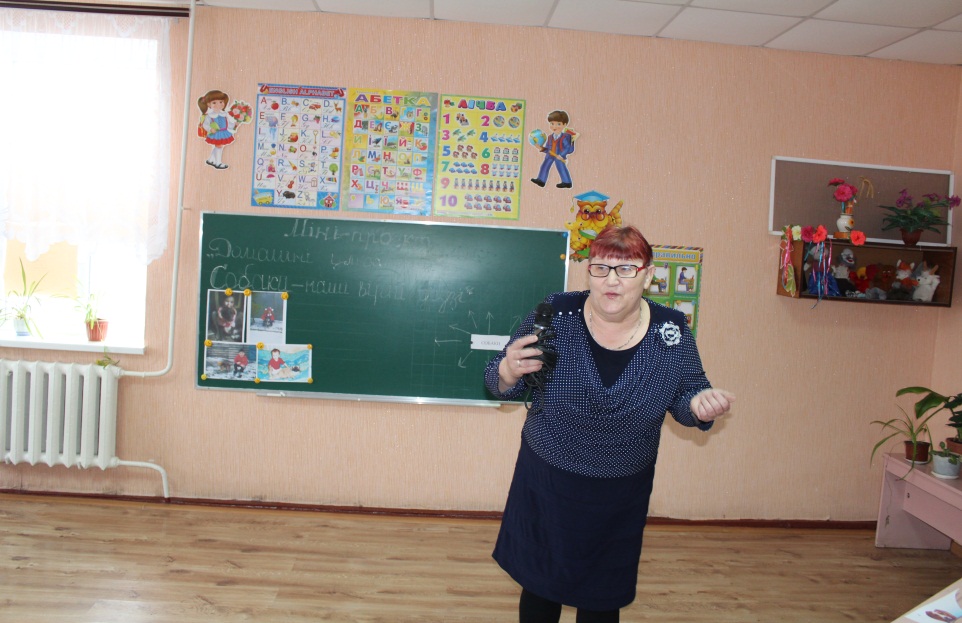 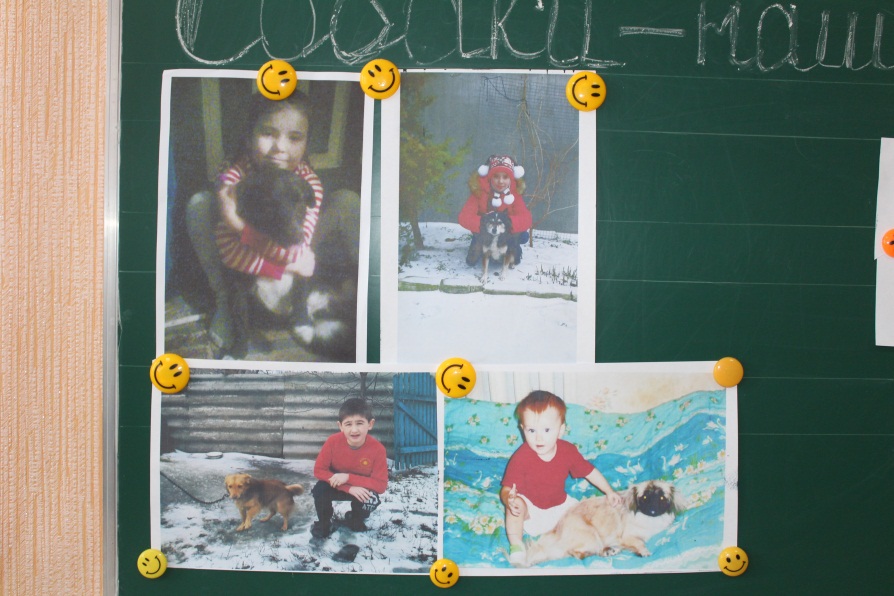 МІНІ - ПРОЕКТУ
УРОК ПРИРОДОЗНАВСТВА В  1 КЛАСІ НА ТЕМУ:
 «МІНІ – ПРОЕКТ «ДОМАШНІ УЛЮБЛЕНЦІ: 
СОБАКИ – НАШІ ВІРНІ ДРУЗІ» 
ВЧИТЕЛЬ ЛЕВДЕР ОЛЕНА ГРИГОРІВНА
ПРОБЛЕМА:   
НА ОСНОВІ РОЗПОВІДЬ ВЧИТЕЛЯ ПРО ДОМАШНІХ ТВАРИН ( КАЗКА «КОРОВА, КІНЬ, ПЕС»), ВКАЗАТИ, ЯКІ З НИХ ГОЛОВНІ
МЕТОД «МІКРОФОН»
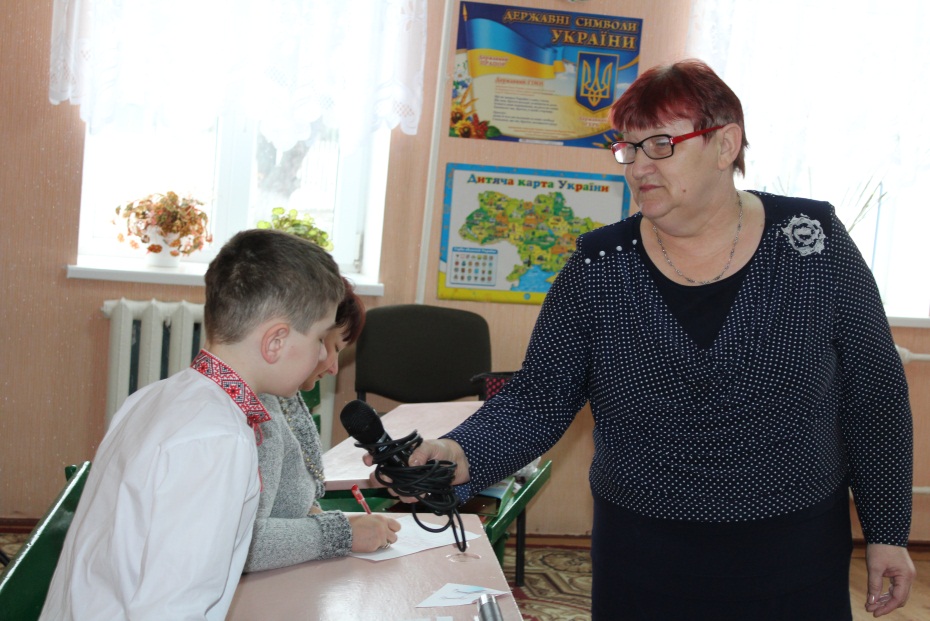 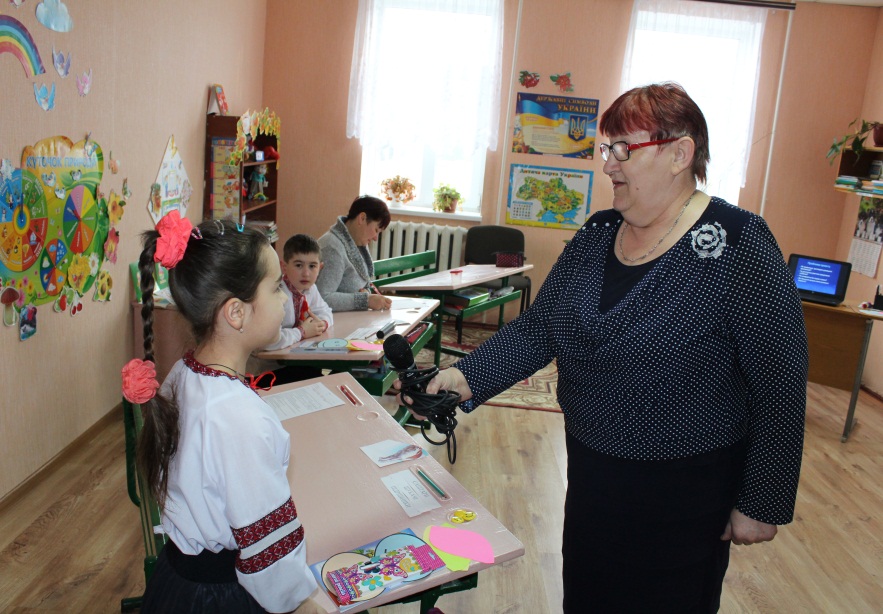 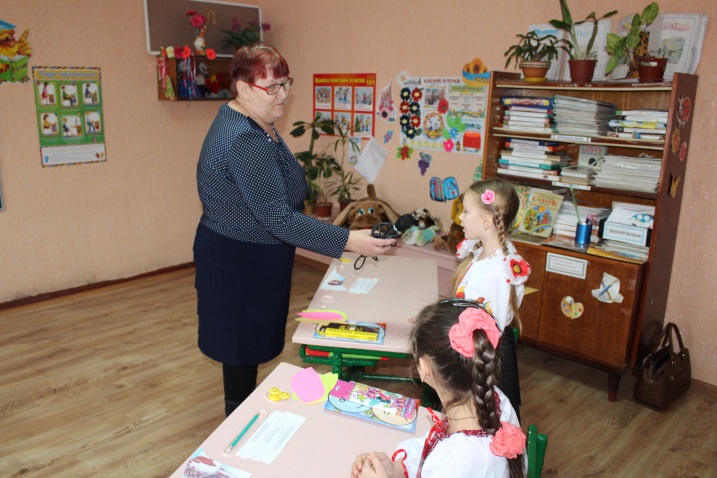 УРОК ПРИРОДОЗНАВСТВА В  1 КЛАСІ НА ТЕМУ:
 «МІНІ – ПРОЕКТ «ДОМАШНІ УЛЮБЛЕНЦІ: 
СОБАКИ – НАШІ ВІРНІ ДРУЗІ» 
ВЧИТЕЛЬ ЛЕВДЕР ОЛЕНА ГРИГОРІВНА
ВИЗНАЧЕННЯ ПРОБЛЕМИ ПРОЕКТУ
ВИКОРИСТАННЯ СЛАЙДІВ
МЕТОД «МІКРОФОН»
( ЯКА КЛИЧКА УЛЮБЛЕНЦЯ? ЯК  ВОНИ ПОЯВИЛИСЯ У ВАС ВДОМА? ЧИМ ГОДУЄТЕ? ЯКА ПОРОДА? І ІН.)
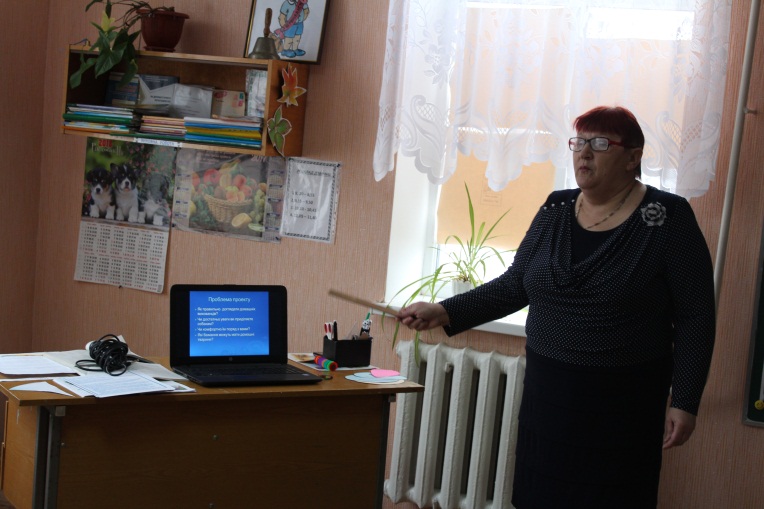 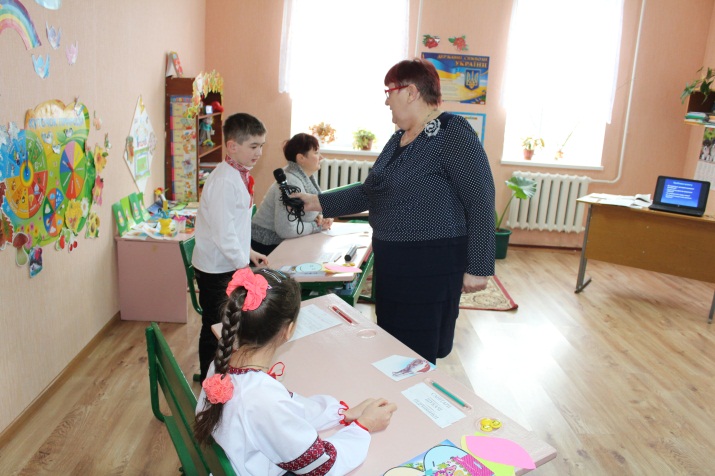 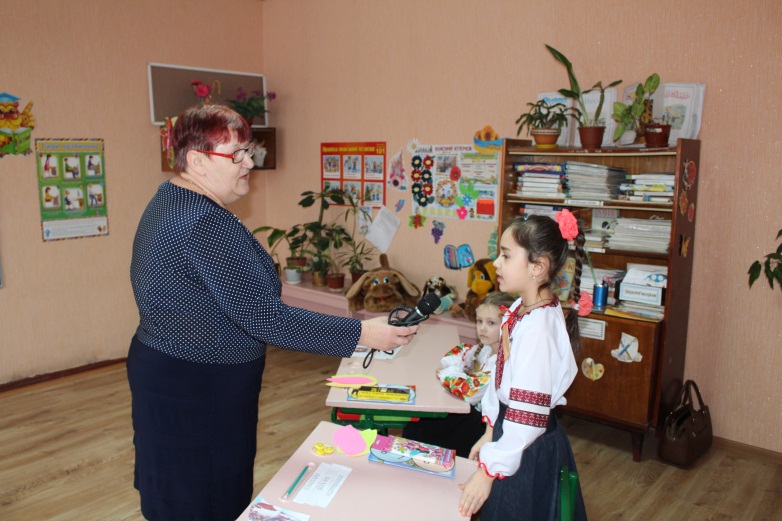 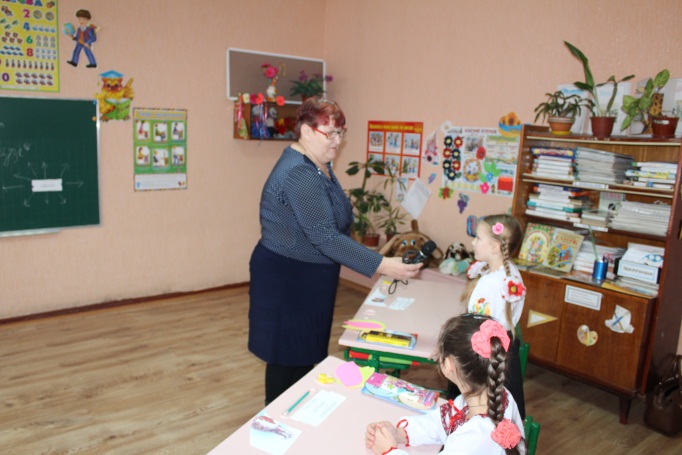 УРОК ПРИРОДОЗНАВСТВА В  1 КЛАСІ НА ТЕМУ:
 «МІНІ – ПРОЕКТ «ДОМАШНІ УЛЮБЛЕНЦІ: 
СОБАКИ – НАШІ ВІРНІ ДРУЗІ» 
ВЧИТЕЛЬ ЛЕВДЕР ОЛЕНА ГРИГОРІВНА
РОЗПОВІДЬ ВЧИТЕЛЯ З ВИКОРИСТАННЯМ СЛАЙДІВ
ПРО ПОРОДИ СОБАК
ФІЛЬМИ ПРО СОБАК
«ПРОФЕСІЯ» СОБАК
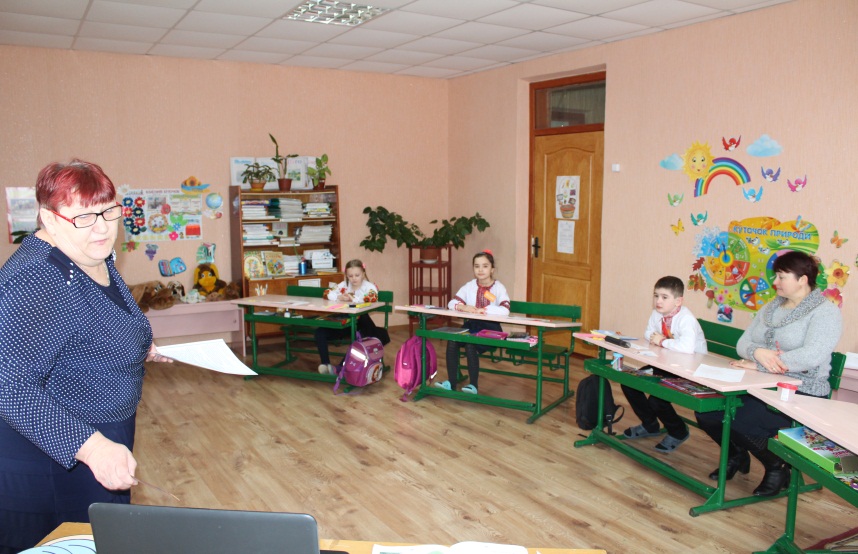 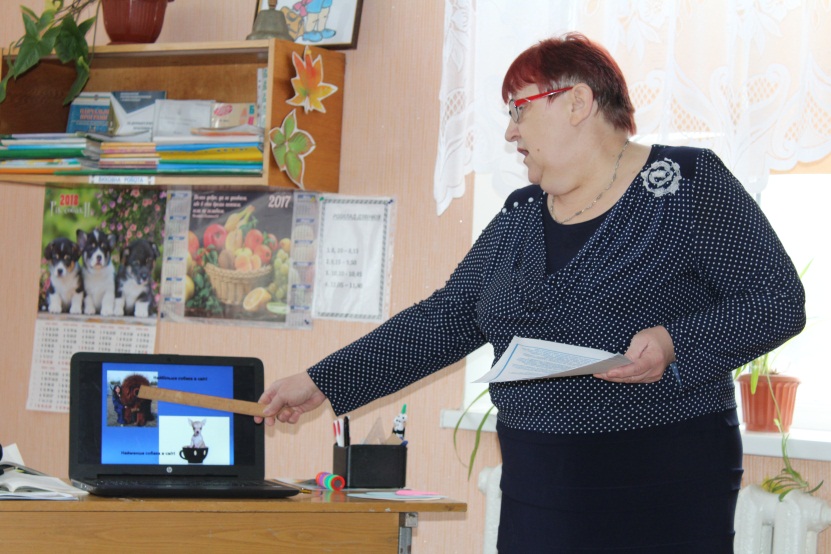 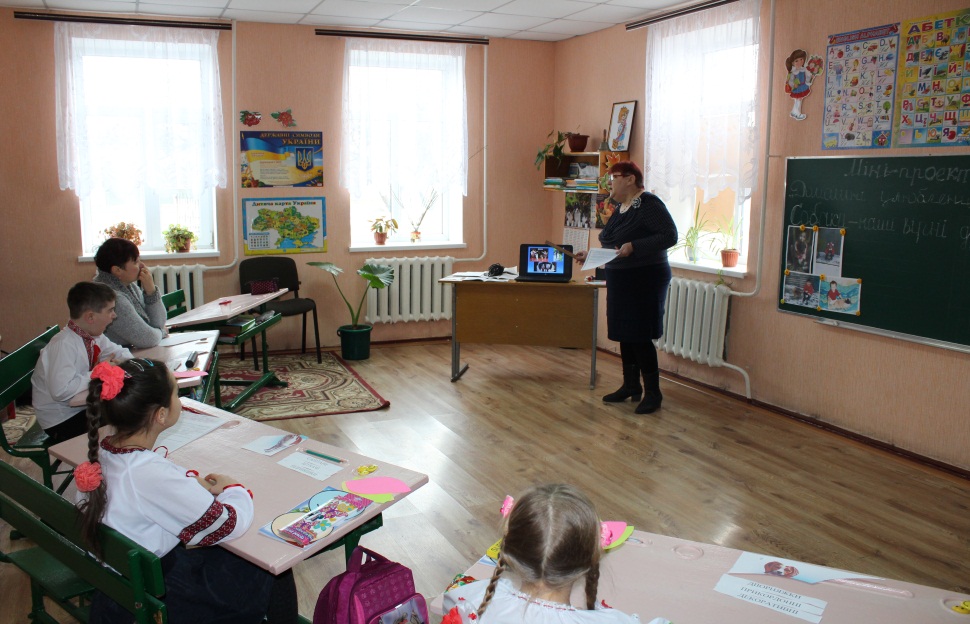 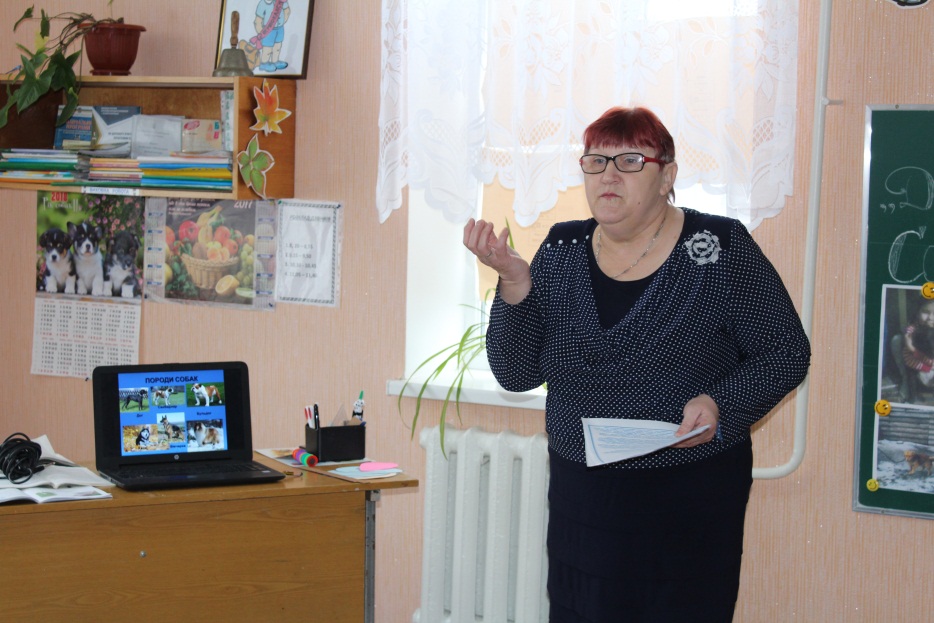 УРОК ПРИРОДОЗНАВСТВА В  1 КЛАСІ НА ТЕМУ:
 «МІНІ – ПРОЕКТ «ДОМАШНІ УЛЮБЛЕНЦІ: 
СОБАКИ – НАШІ ВІРНІ ДРУЗІ» 
ВЧИТЕЛЬ ЛЕВДЕР ОЛЕНА ГРИГОРІВНА
ФІЗКУЛЬХВИЛИНКА
«НАМАЛЮЄМО СОБАЧКУ…»
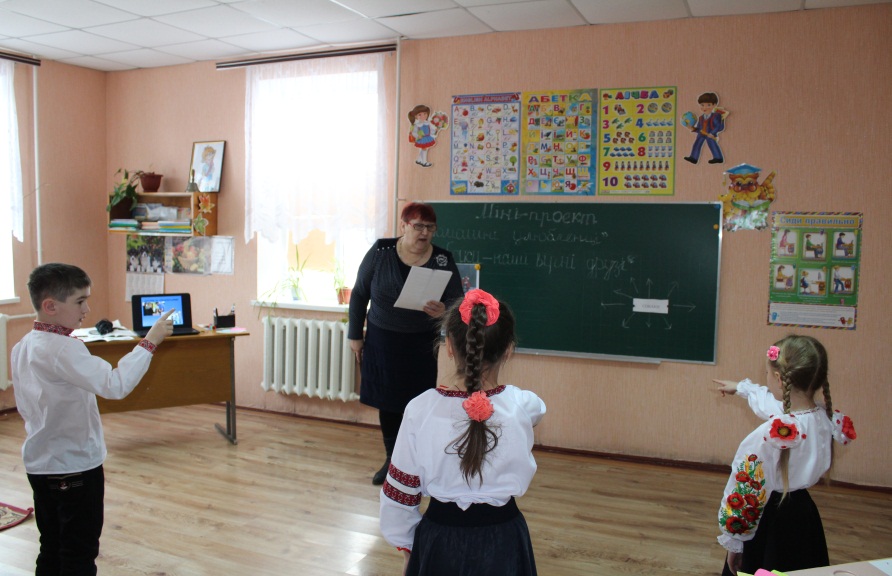 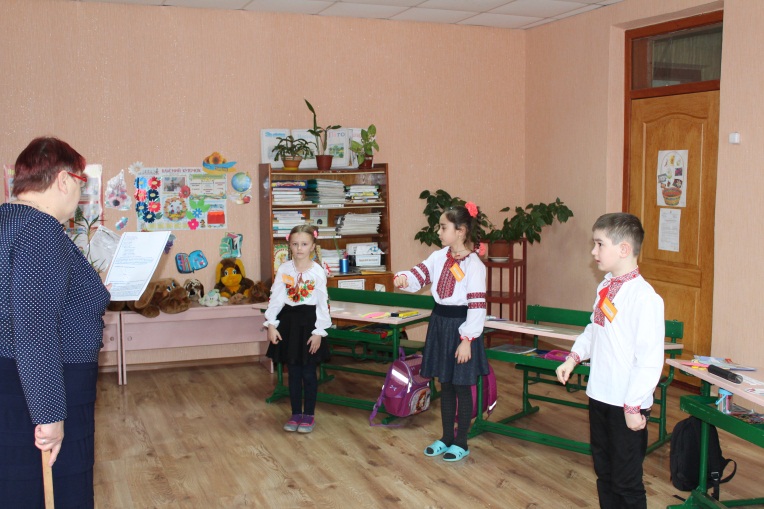 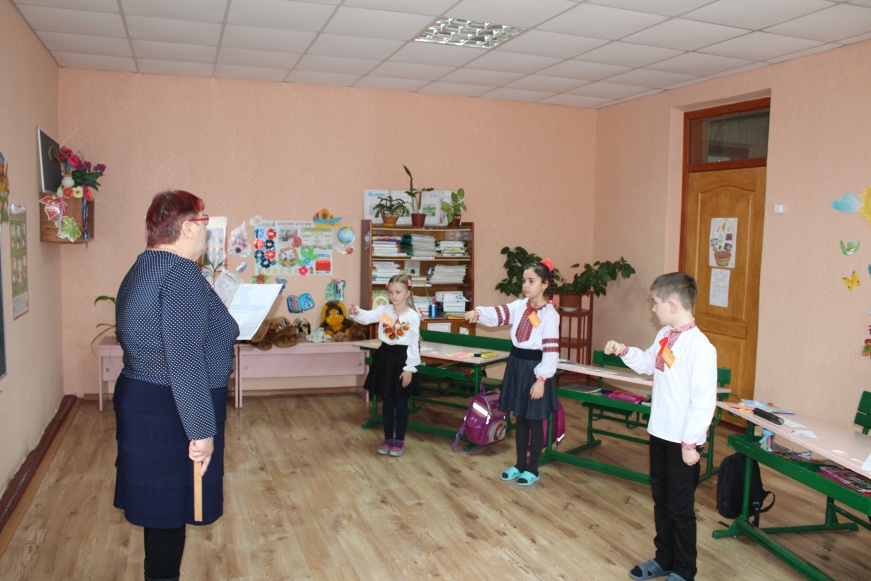 ВИХОВАННЯ ЛЮБОВІ ДО ЗВИЧАЙНИХ ДВОРНЯЖОК
УРОК ПРИРОДОЗНАВСТВА В  1 КЛАСІ НА ТЕМУ:
 «МІНІ – ПРОЕКТ «ДОМАШНІ УЛЮБЛЕНЦІ: 
СОБАКИ – НАШІ ВІРНІ ДРУЗІ» 
ВЧИТЕЛЬ ЛЕВДЕР ОЛЕНА ГРИГОРІВНА
СКЛАДАННЯ АСОЦІАТИВНОГО КУЩА
(ЗА «ПРОФЕСІЄЮ» СОБАК)
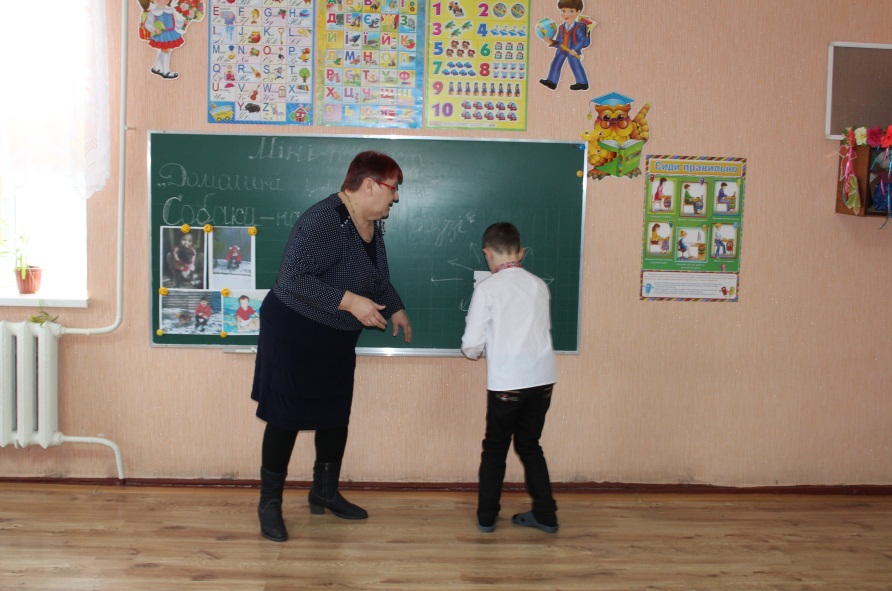 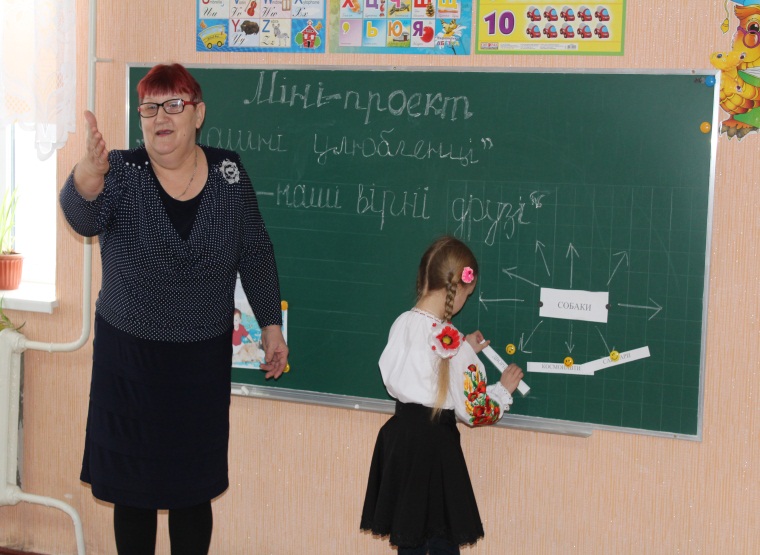 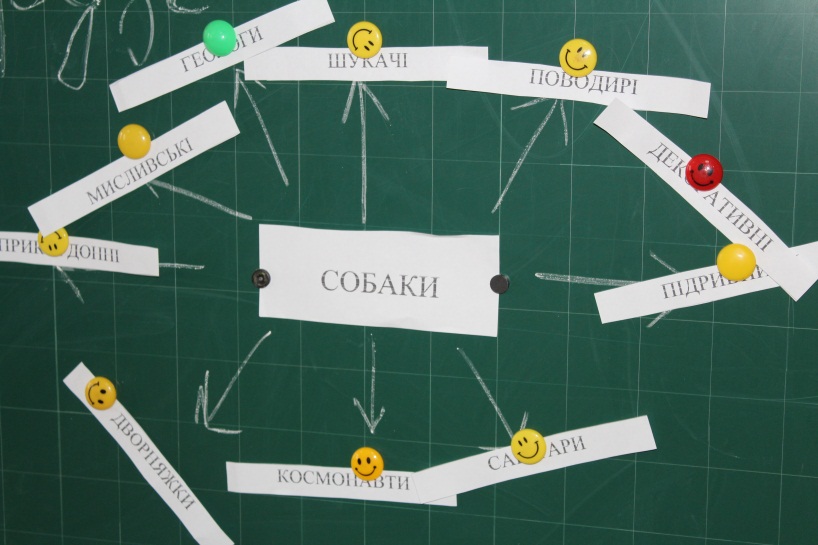 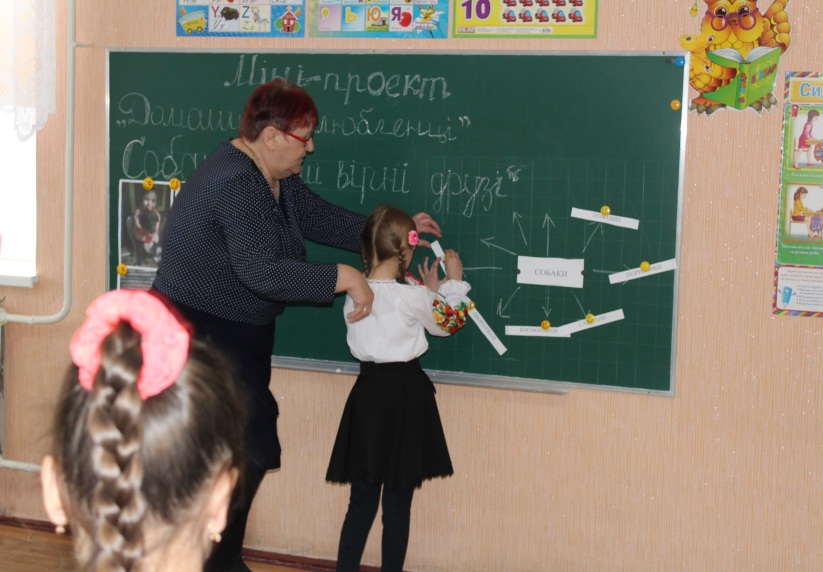 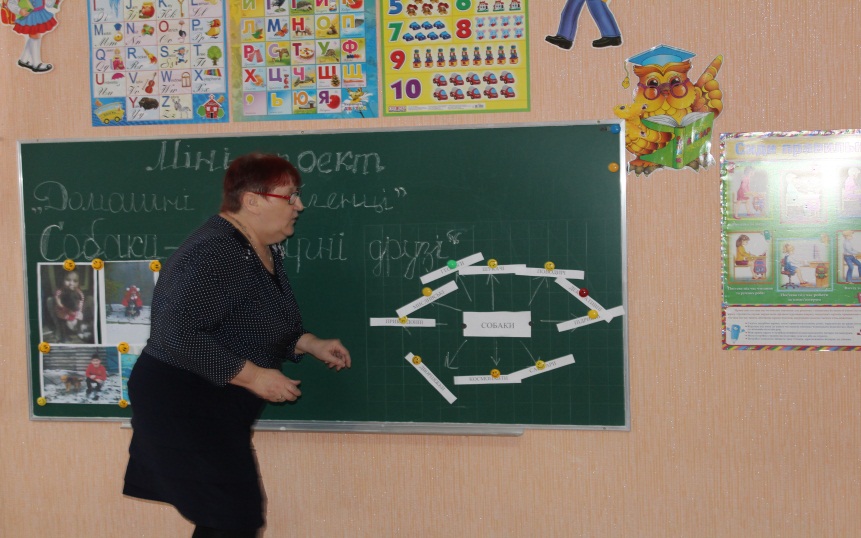 УРОК ПРИРОДОЗНАВСТВА В  1 КЛАСІ НА ТЕМУ:
 «МІНІ – ПРОЕКТ «ДОМАШНІ УЛЮБЛЕНЦІ: 
СОБАКИ – НАШІ ВІРНІ ДРУЗІ» 
ВЧИТЕЛЬ ЛЕВДЕР ОЛЕНА ГРИГОРІВНА
ВИПЕРЕДЖУВАЛЬНЕ ЗАВДАННЯ
ПІДГОТУВАТИ ЗАГАДКИ ПРО СОБАК
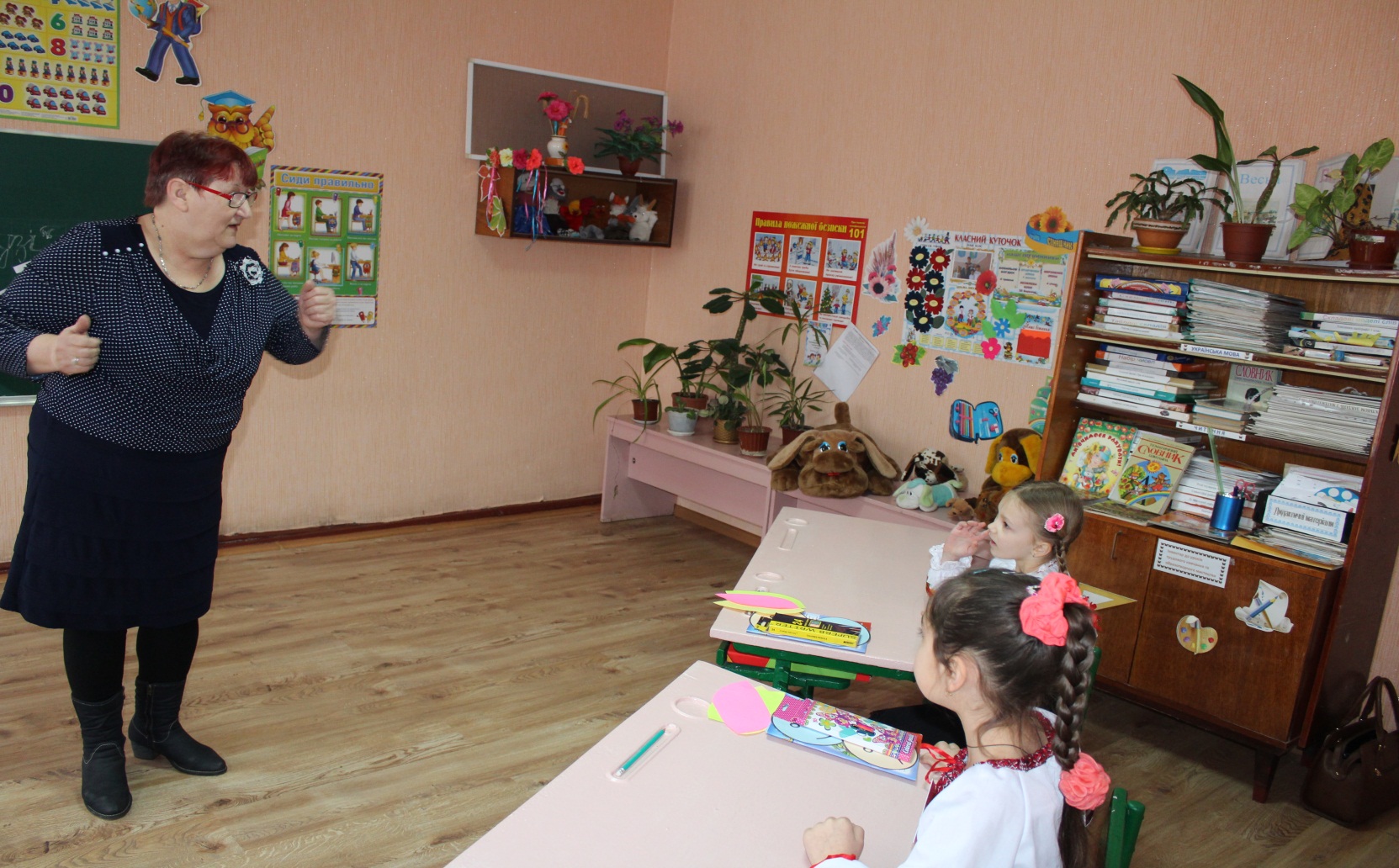 УРОК ПРИРОДОЗНАВСТВА В  1 КЛАСІ НА ТЕМУ:
 «МІНІ – ПРОЕКТ «ДОМАШНІ УЛЮБЛЕНЦІ: 
СОБАКИ – НАШІ ВІРНІ ДРУЗІ» 
ВЧИТЕЛЬ ЛЕВДЕР ОЛЕНА ГРИГОРІВНА
ВИПЕРЕДЖУВАЛЬНЕ ЗАВДАННЯ
ПІДГОТУВАТИ ПРИСЛІВ’Я ПРО СОБАК
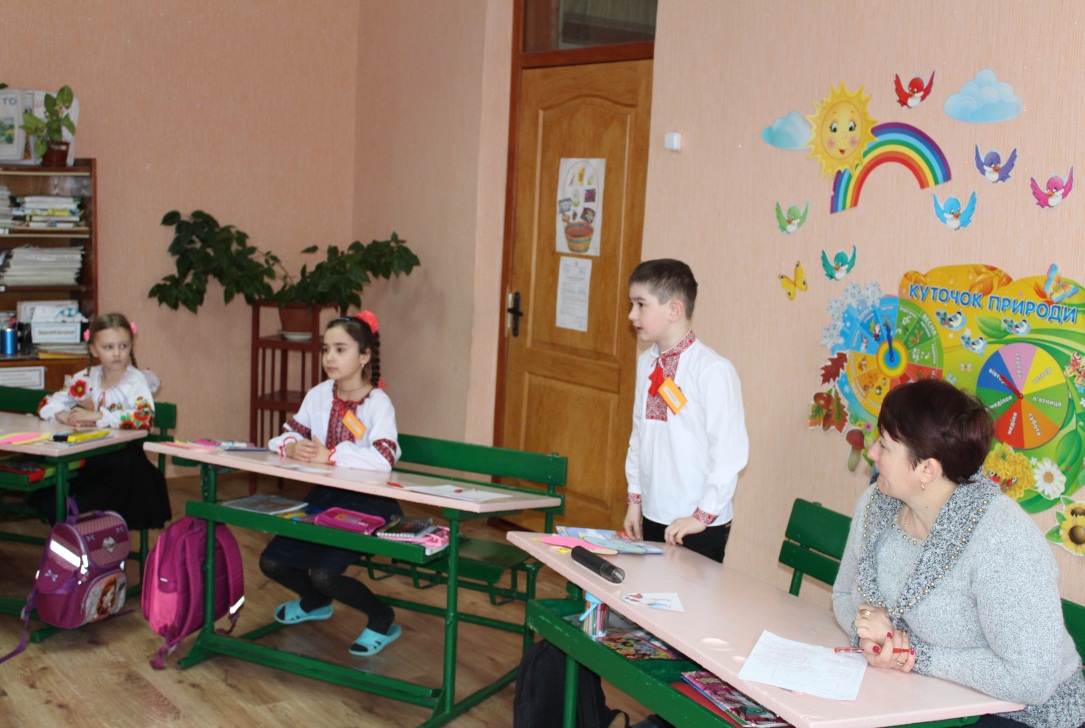 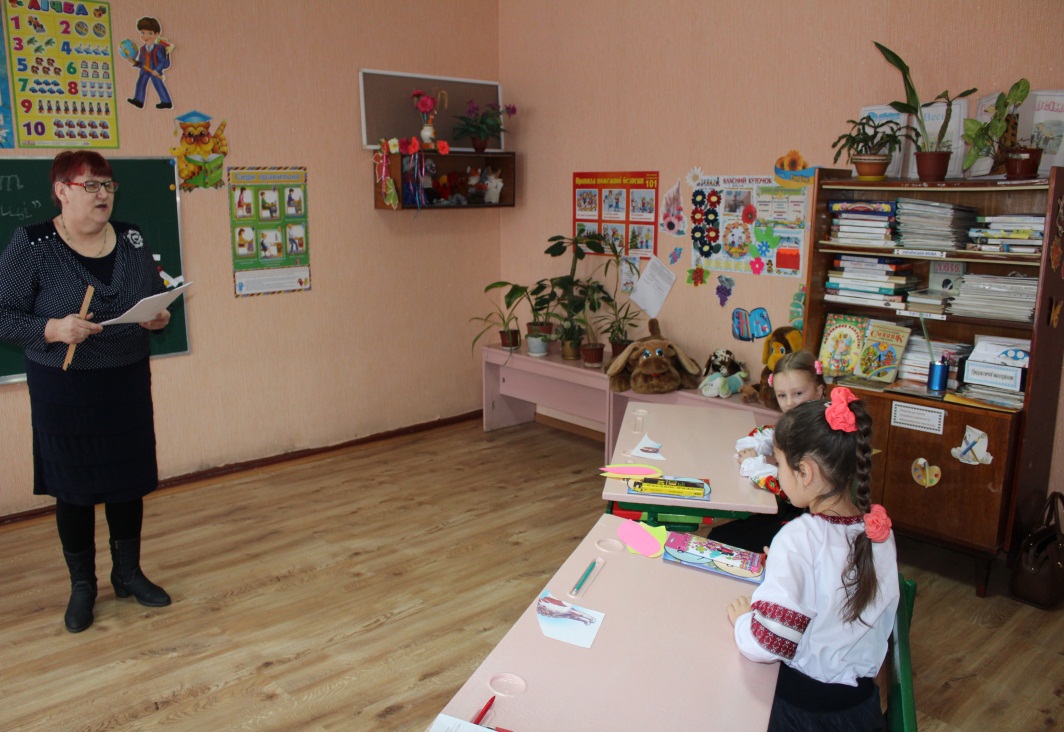 УРОК ПРИРОДОЗНАВСТВА В  1 КЛАСІ НА ТЕМУ:
 «МІНІ – ПРОЕКТ «ДОМАШНІ УЛЮБЛЕНЦІ: 
СОБАКИ – НАШІ ВІРНІ ДРУЗІ» 
ВЧИТЕЛЬ ЛЕВДЕР ОЛЕНА ГРИГОРІВНА
СКЛАДАННЯ ПАЗЛІВ «МАЛЮНОК СОБАКИ»
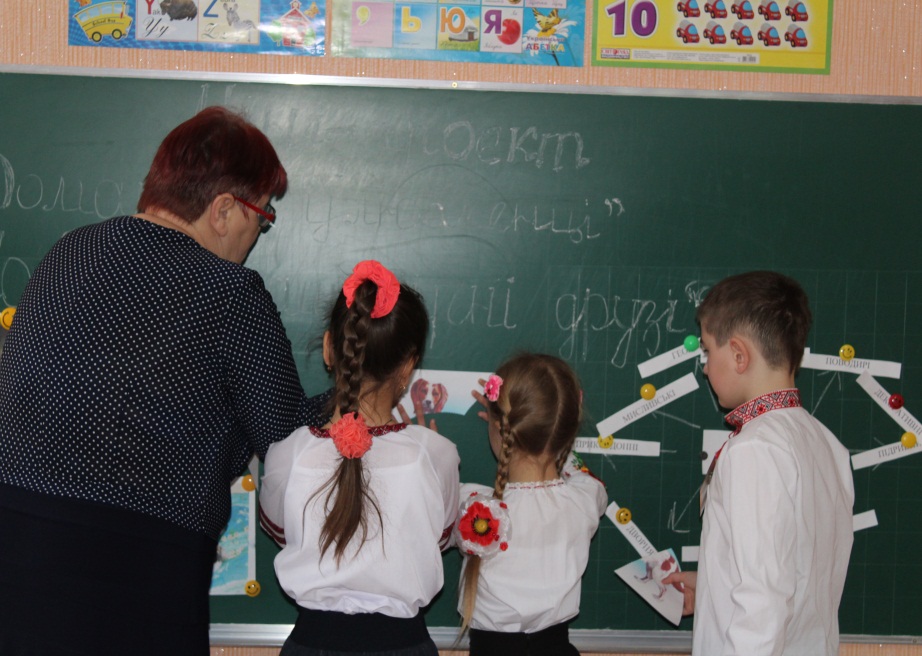 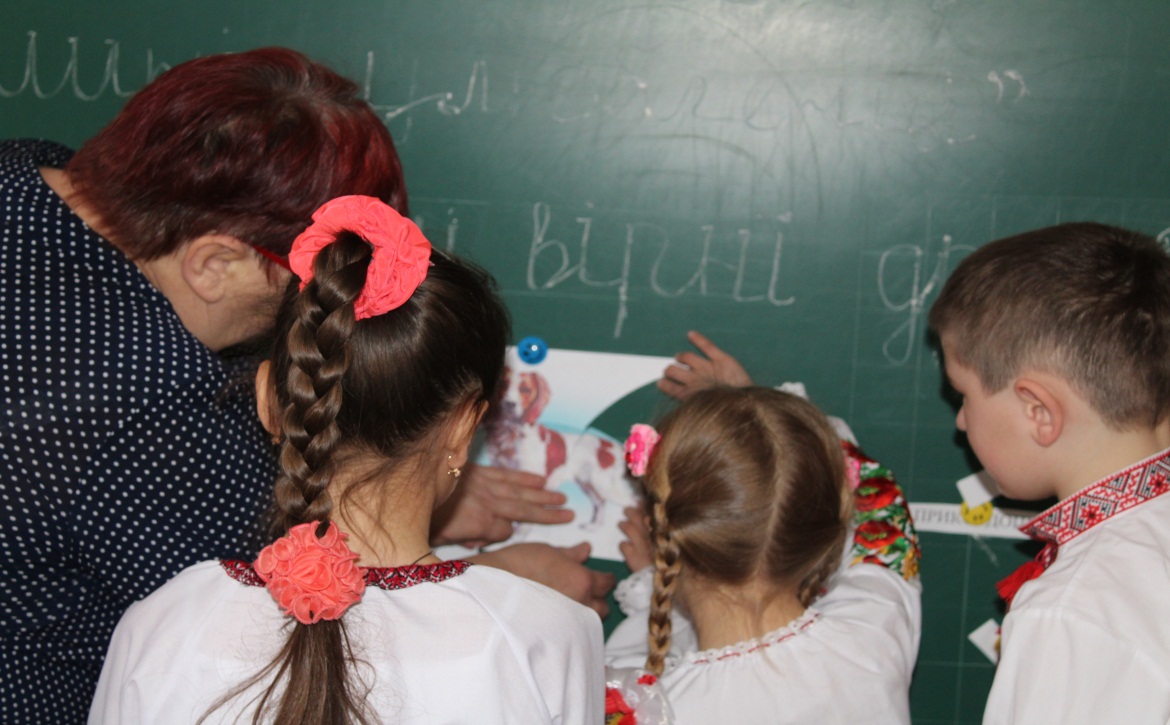 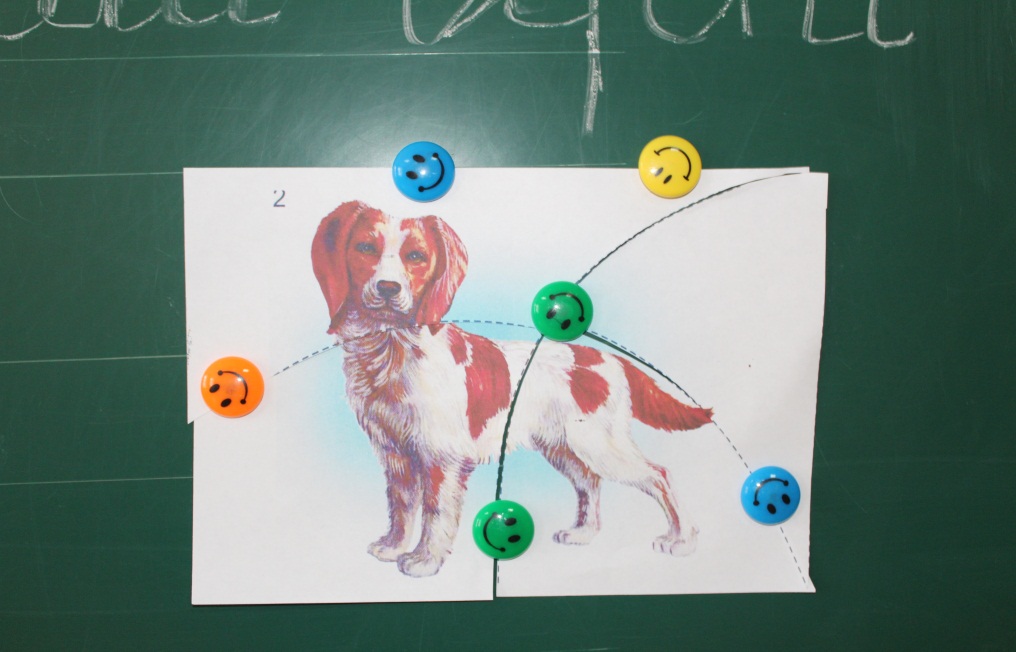 УРОК ПРИРОДОЗНАВСТВА В  1 КЛАСІ НА ТЕМУ:
 «МІНІ – ПРОЕКТ «ДОМАШНІ УЛЮБЛЕНЦІ: 
СОБАКИ – НАШІ ВІРНІ ДРУЗІ» 
ВЧИТЕЛЬ ЛЕВДЕР ОЛЕНА ГРИГОРІВНА
ДЕКЛАМУВАННЯ ВІРШІВ ПРО СОБАК
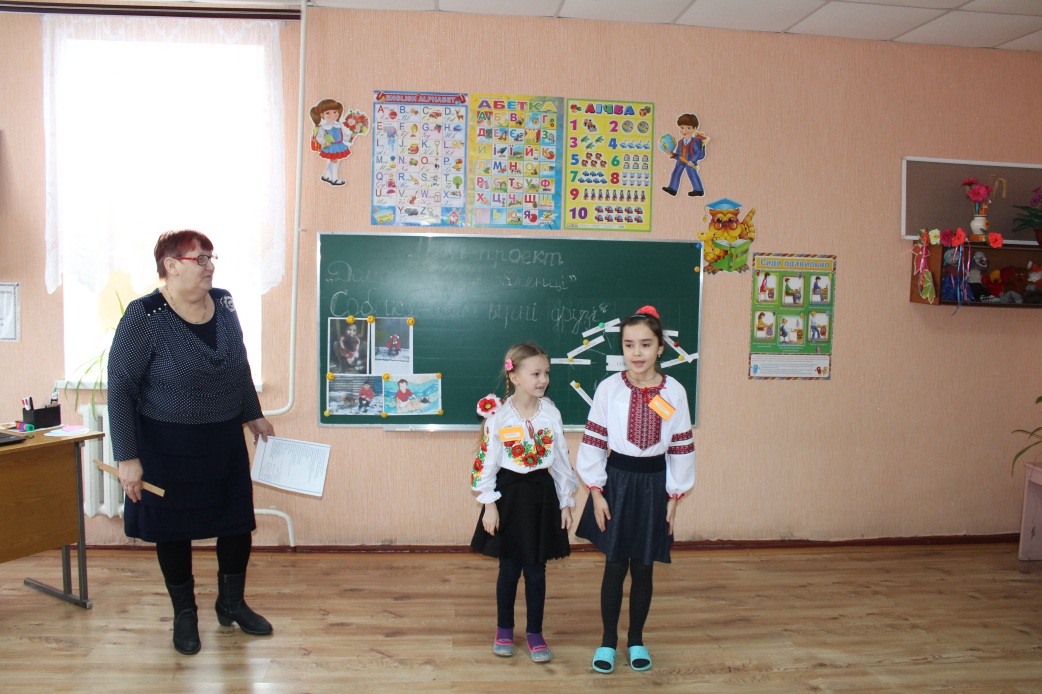 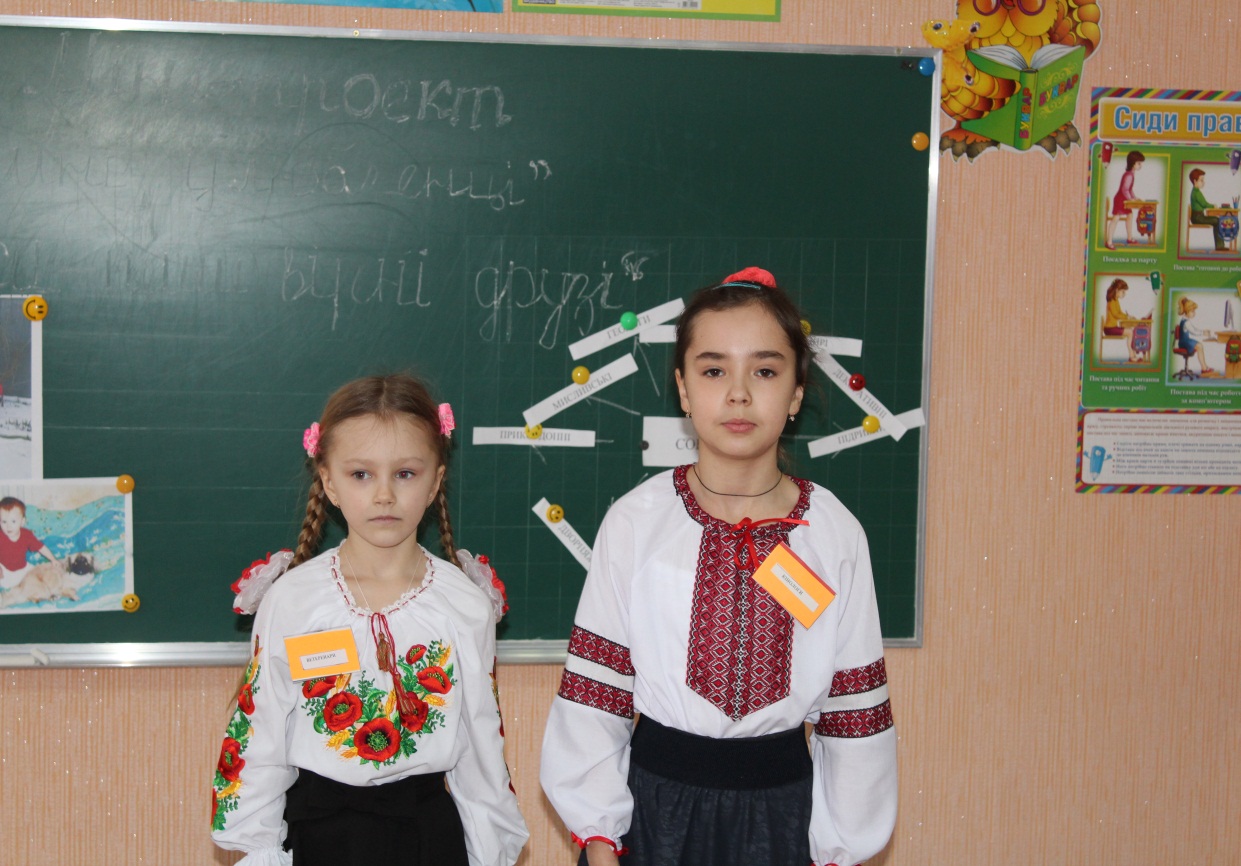 УРОК ПРИРОДОЗНАВСТВА В  1 КЛАСІ НА ТЕМУ:
 «МІНІ – ПРОЕКТ «ДОМАШНІ УЛЮБЛЕНЦІ: 
СОБАКИ – НАШІ ВІРНІ ДРУЗІ» 
ВЧИТЕЛЬ ЛЕВДЕР ОЛЕНА ГРИГОРІВНА
РОЛЬОВА ГРА «ПОРАДИ ВЕТЕРИНАРІВ»  
( ЯК ДОГЛЯДАТИ ЗА СВОЇМИ УЛЮБЛЕНЦЯМИ)
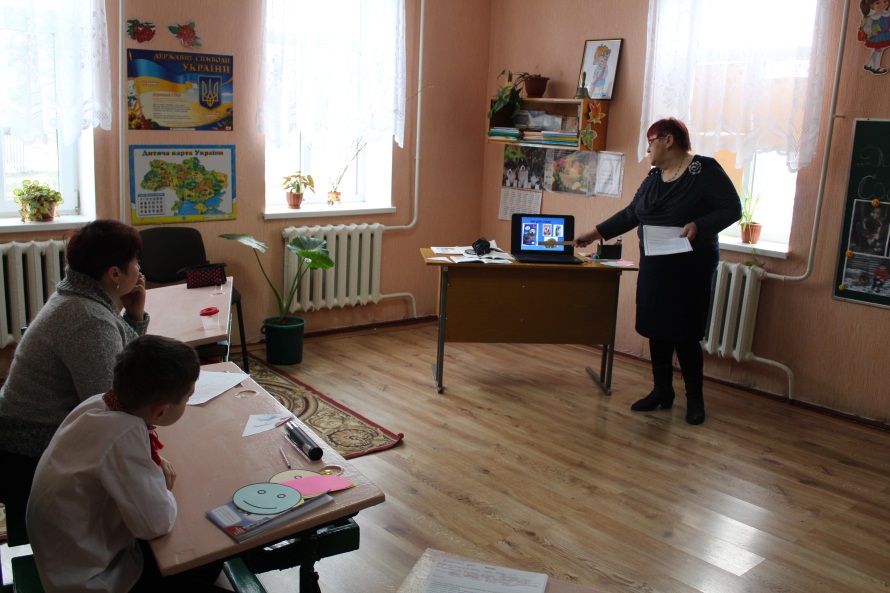 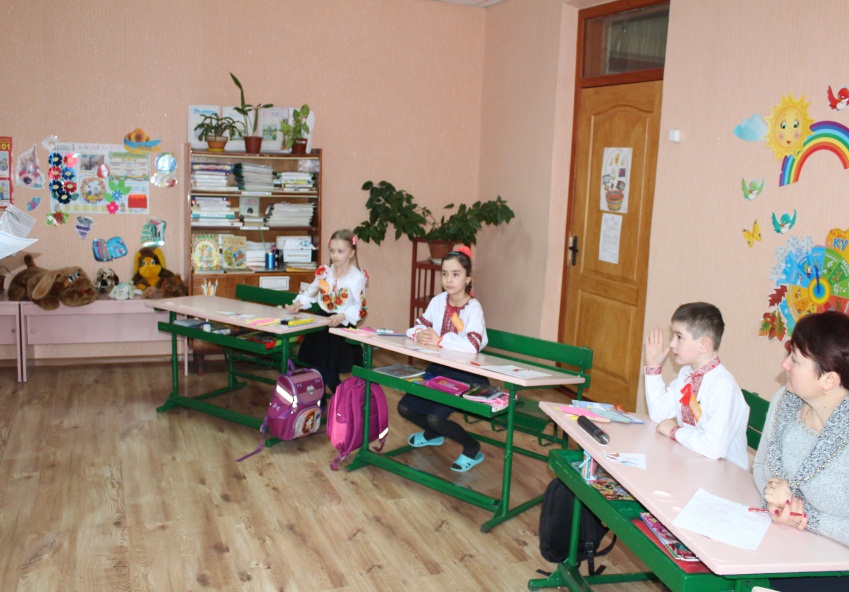 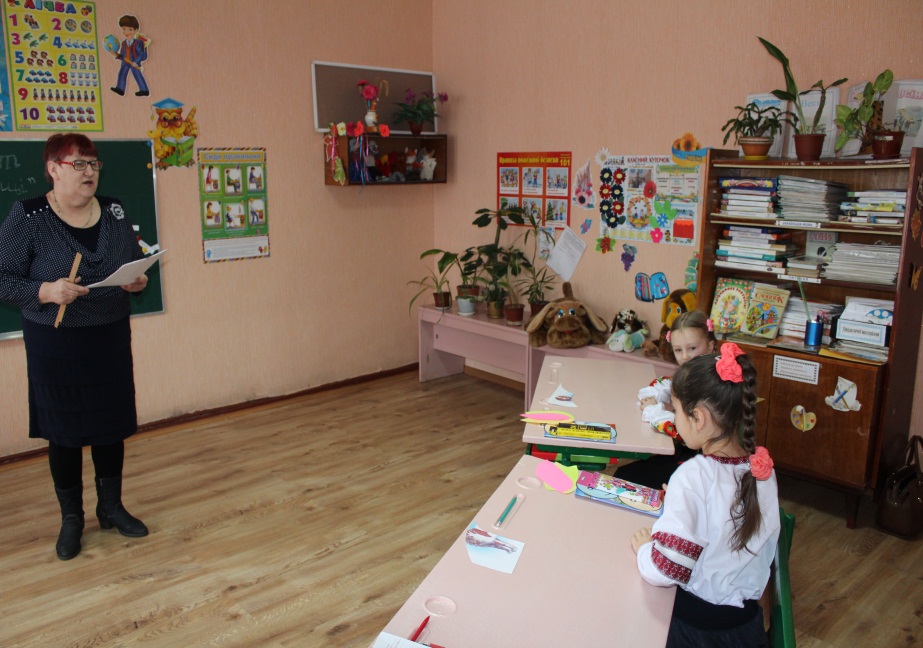 ПРОФОРІЄНТАЦІЯ 
ПРО ПРОФЕСІЇ  ВЕТЕРИНАРІВ ТА КІНОЛОГІВ
УРОК ПРИРОДОЗНАВСТВА В  1 КЛАСІ НА ТЕМУ:
 «МІНІ – ПРОЕКТ «ДОМАШНІ УЛЮБЛЕНЦІ: 
СОБАКИ – НАШІ ВІРНІ ДРУЗІ» 
ВЧИТЕЛЬ ЛЕВДЕР ОЛЕНА ГРИГОРІВНА
РОБОТА В ЗОШИТАХ З ДРУКОВАНОЮ ОСНОВОЮ
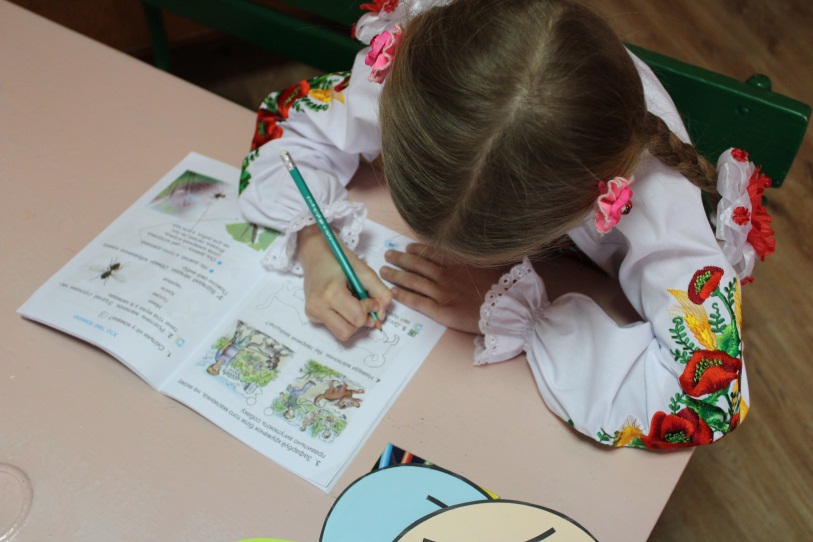 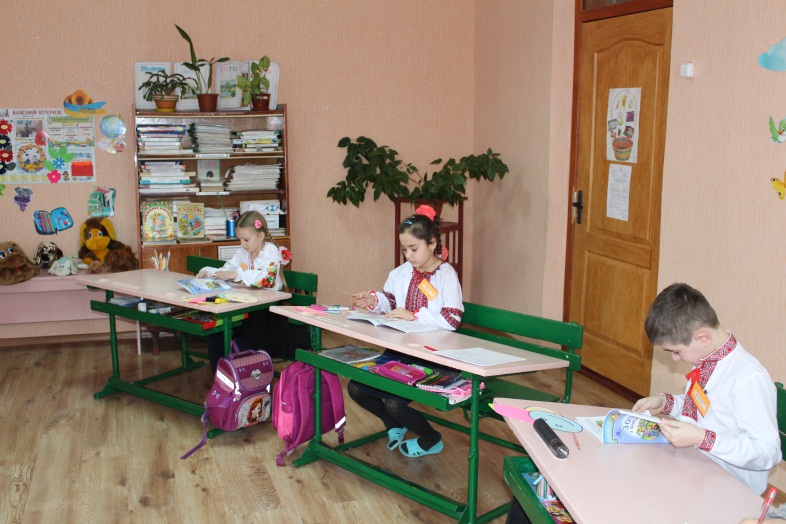 ОБВЕСТИ КОНТУРИ СОБАКИ, А ВДОМА РОЗФАРБУВАТЬ ТАК,  ЯКИМ Є  ЗАБАРВЛЕННЯ ШЕРСТІ  СВОГО УЛЮБЛЕНЦЯ
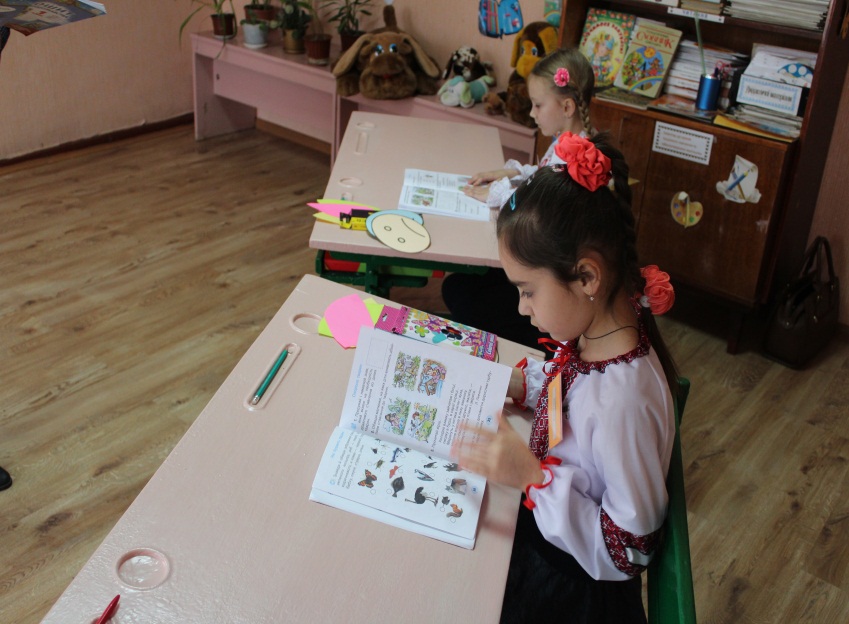 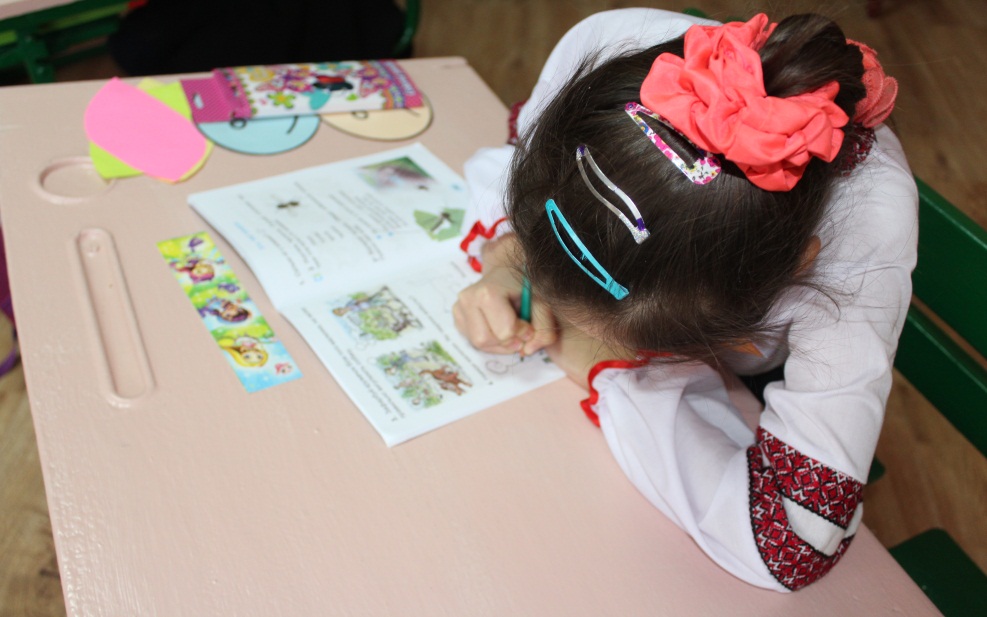 УРОК ПРИРОДОЗНАВСТВА В  1 КЛАСІ НА ТЕМУ:
 «МІНІ – ПРОЕКТ «ДОМАШНІ УЛЮБЛЕНЦІ: 
СОБАКИ – НАШІ ВІРНІ ДРУЗІ» 
ВЧИТЕЛЬ ЛЕВДЕР ОЛЕНА ГРИГОРІВНА
ВПРАВА  «БАРВИСТА КВІТОЧКА»
В УЧНІВ ПО  3 ПЕЛЮСТКИ:
ЧЕРВОНА – БАГАТО НА УРОЦІ НЕ ЗРОЗУМІЛОГО;
ЗЕЛЕНА – Є ТРУДНОЩІ;
ЖОВТА – ВСЕ ЗРОЗУМІЛО.
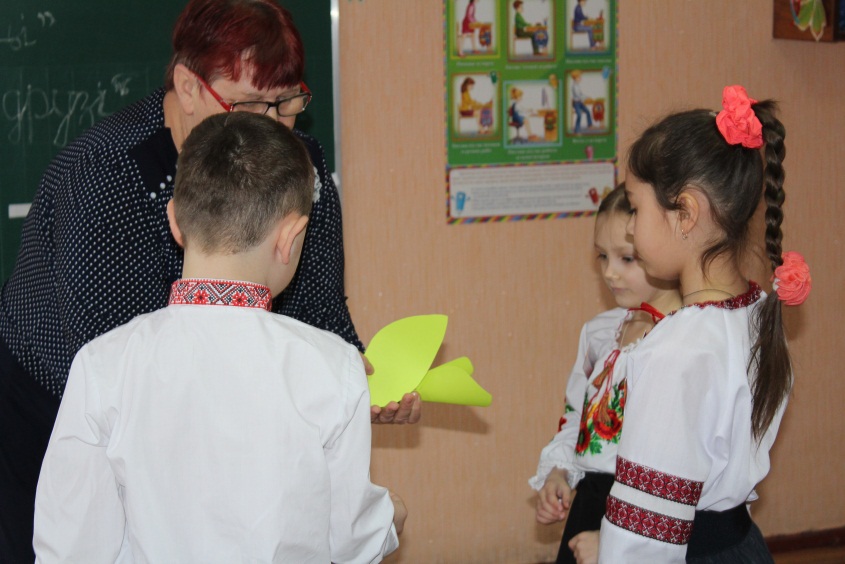 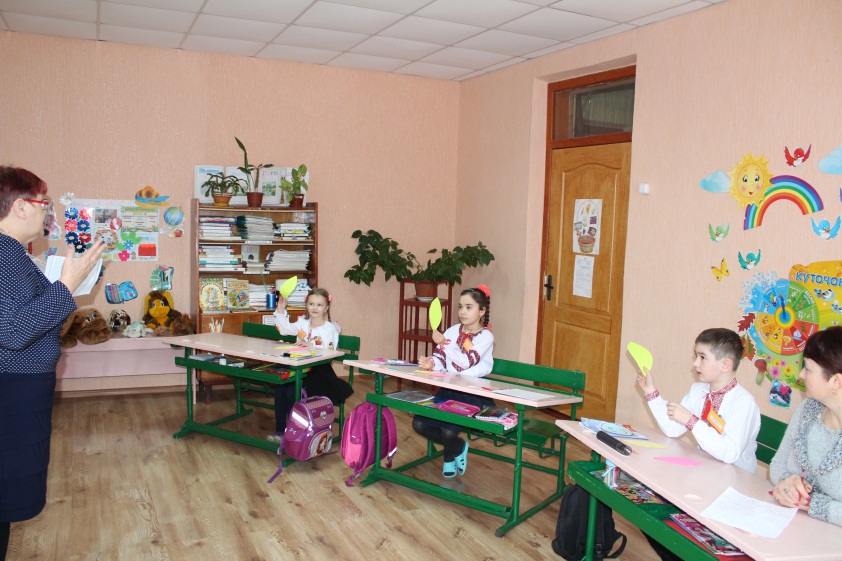 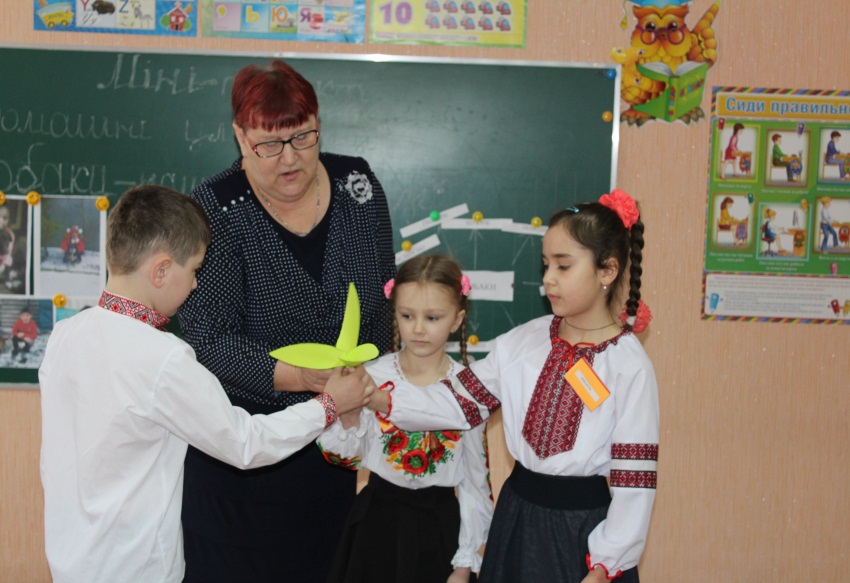 УРОК ПРИРОДОЗНАВСТВА В  1 КЛАСІ НА ТЕМУ:
 «МІНІ – ПРОЕКТ «ДОМАШНІ УЛЮБЛЕНЦІ: 
СОБАКИ – НАШІ ВІРНІ ДРУЗІ» 
ВЧИТЕЛЬ ЛЕВДЕР ОЛЕНА ГРИГОРІВНА
ВИСНОВКИ ДО МІНІ - ПРОЕКТУ
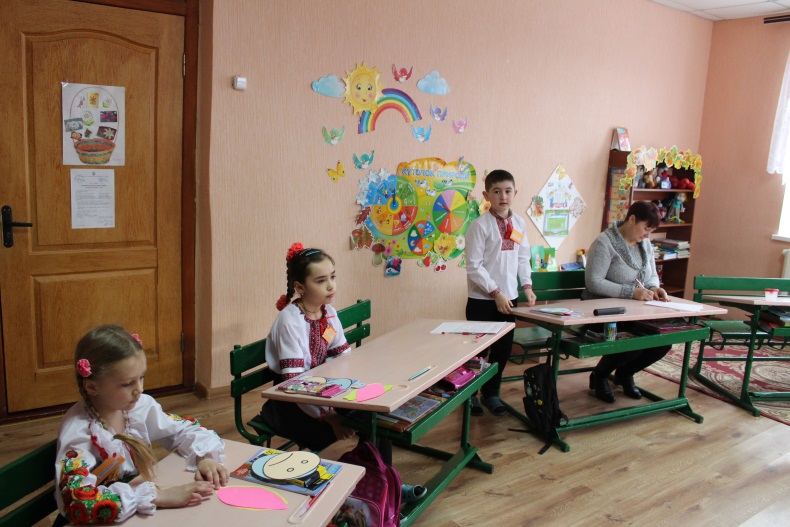 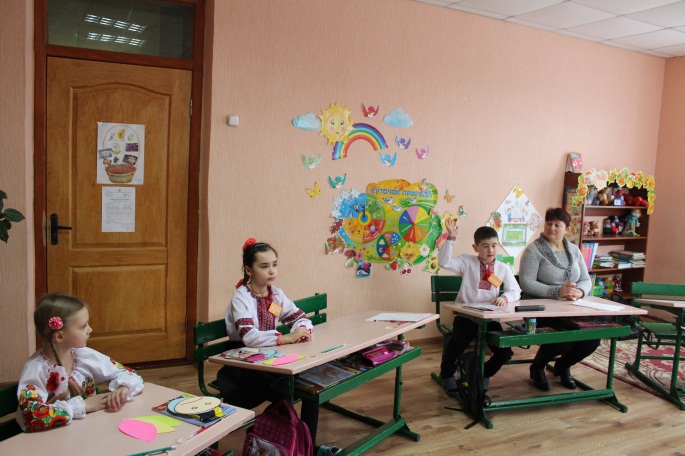 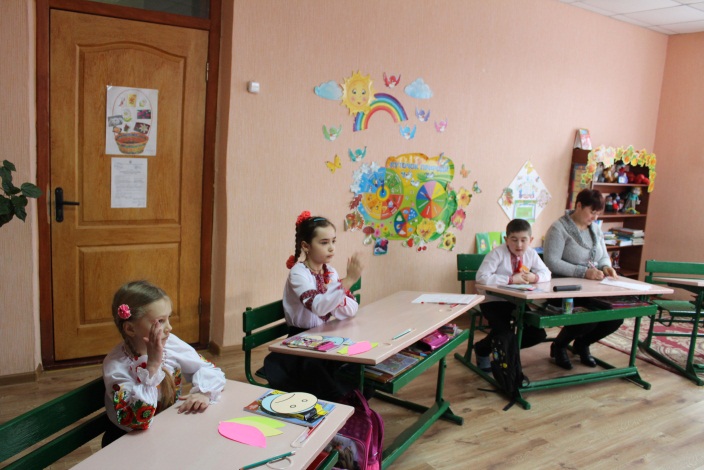 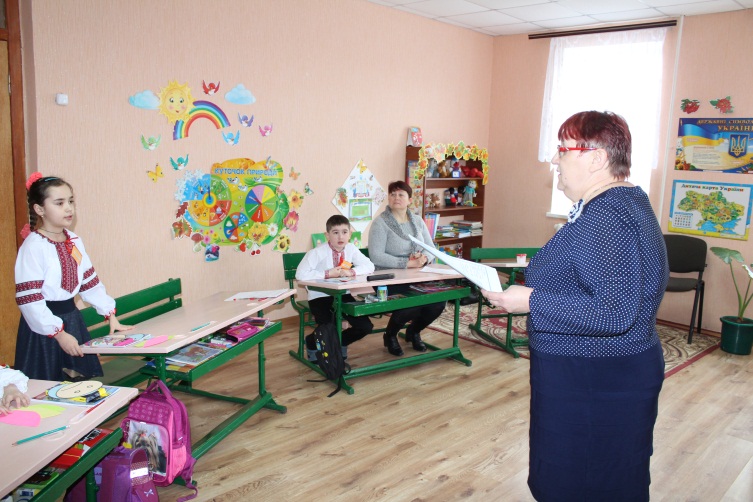 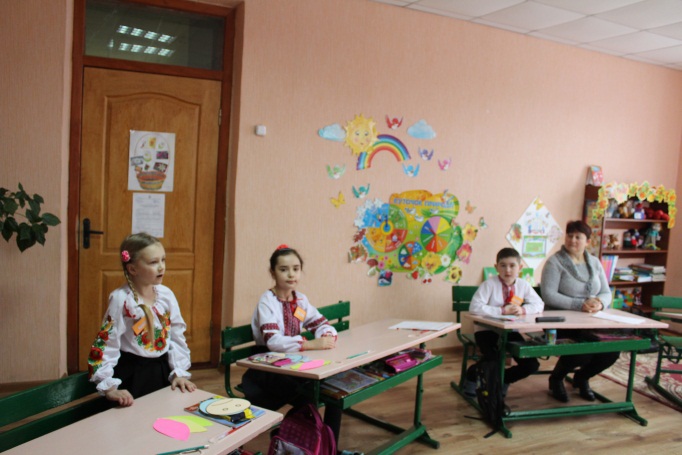 УРОК ПРИРОДОЗНАВСТВА В  1 КЛАСІ НА ТЕМУ:
 «МІНІ – ПРОЕКТ «ДОМАШНІ УЛЮБЛЕНЦІ: 
СОБАКИ – НАШІ ВІРНІ ДРУЗІ» 
ВЧИТЕЛЬ ЛЕВДЕР ОЛЕНА ГРИГОРІВНА
ПЕРЕГЛЯД МУЛЬТФІЛЬМУ
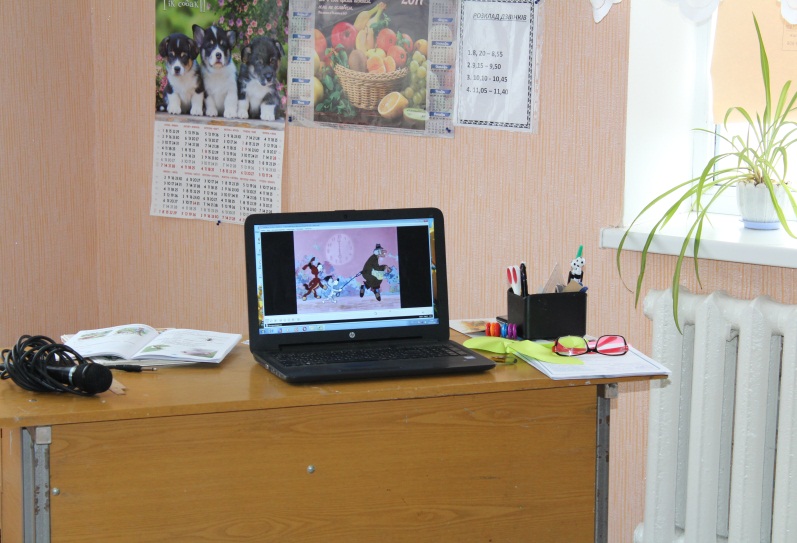 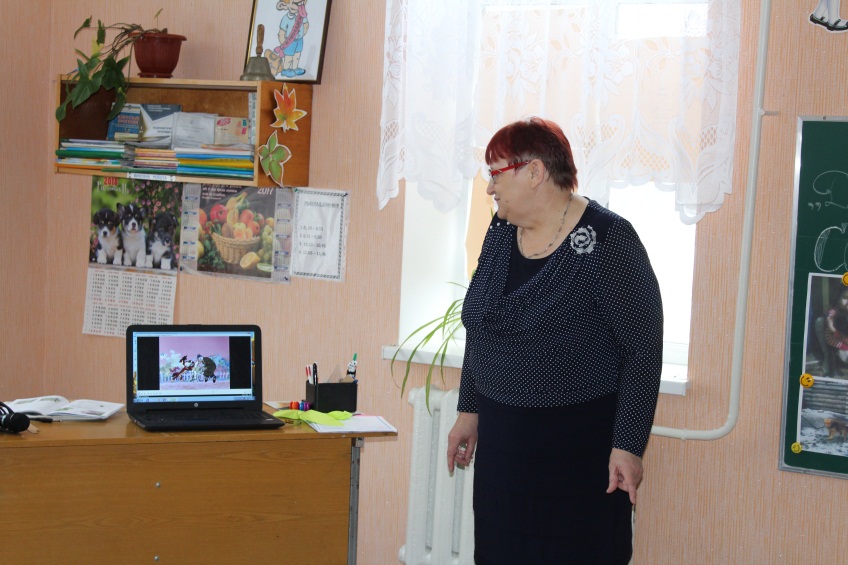 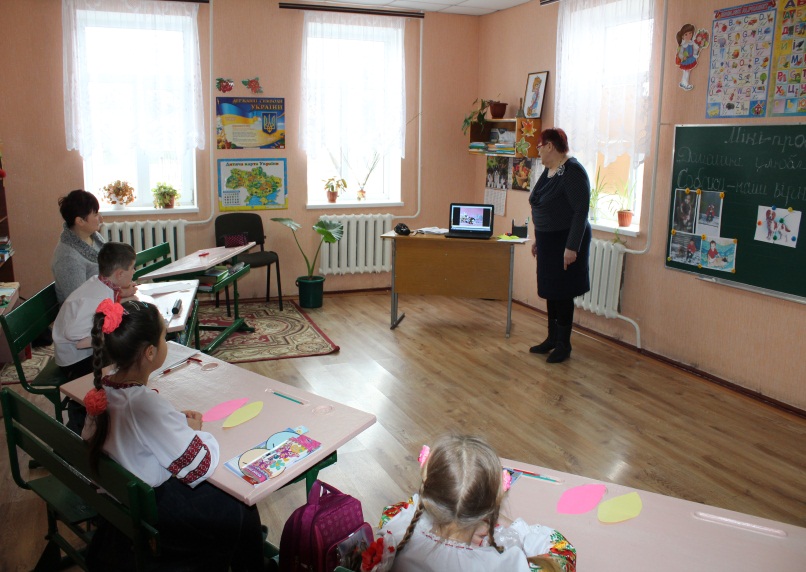 ПІДСУМОК УРОКУ НА ПОЗИТИВІ
УРОК ПРИРОДОЗНАВСТВА В  1 КЛАСІ НА ТЕМУ:
 «МІНІ – ПРОЕКТ «ДОМАШНІ УЛЮБЛЕНЦІ: 
СОБАКИ – НАШІ ВІРНІ ДРУЗІ» 
ВЧИТЕЛЬ ЛЕВДЕР ОЛЕНА ГРИГОРІВНА
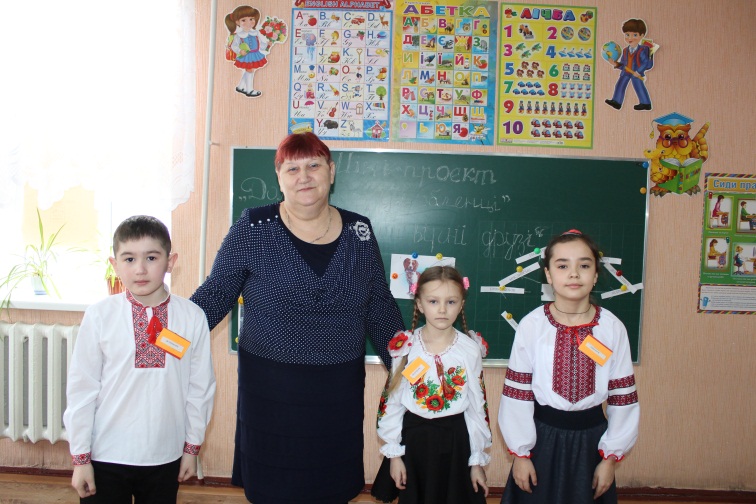 РЕФЛЕКСІЯ
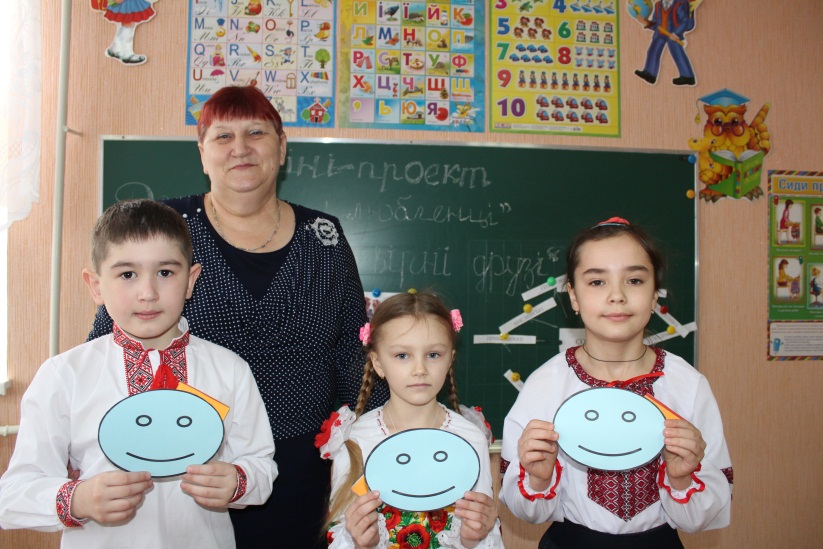 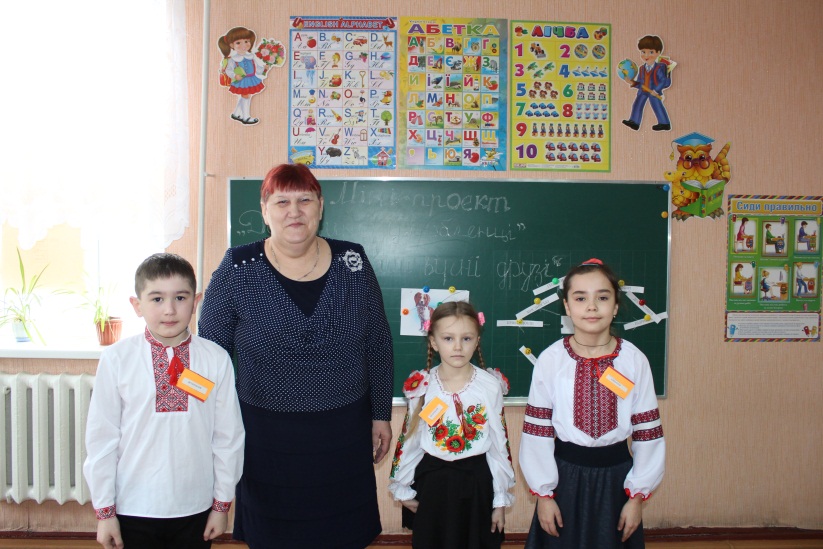